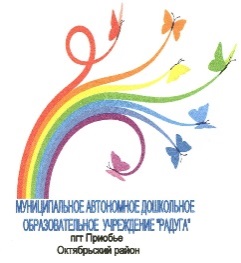 Муниципальное автономное дошкольное образовательное учреждение « Радуга»
ИННОВАЦИОННАЯ РАБОТА С ДЕТЬМИ С ОГРАНИЧЕННЫМИ ВОЗМОЖНОСТЯМИ ЗДОРОВЬЯ – СЕМЕЙНЫЙ  КЛУБ« АИСТЁНОК»
Воспитатель МАДОУ «Радуга» 
пгт Приобье Октябрьский район
Разида Караметдиновна
 Вавилина
ноябрь 2023год
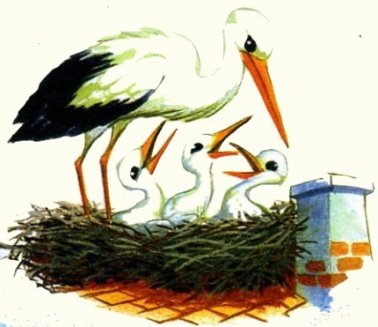 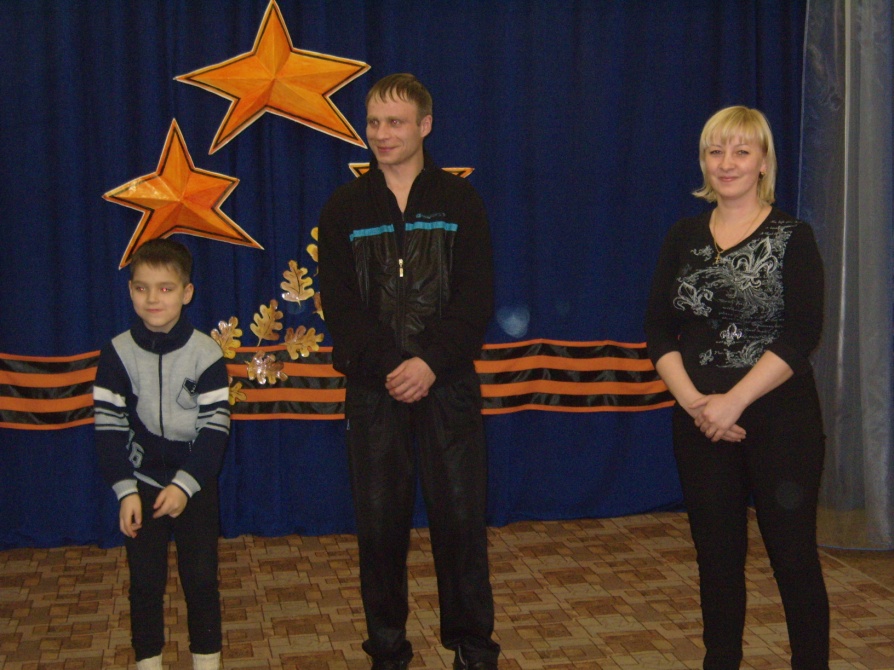 Сотрудничество педагогов и родителей предполагает равенство позиций партнеров, уважительное отношение друг к другу взаимодействующих сторон с учётом их индивидуальных возможностей и способностей.
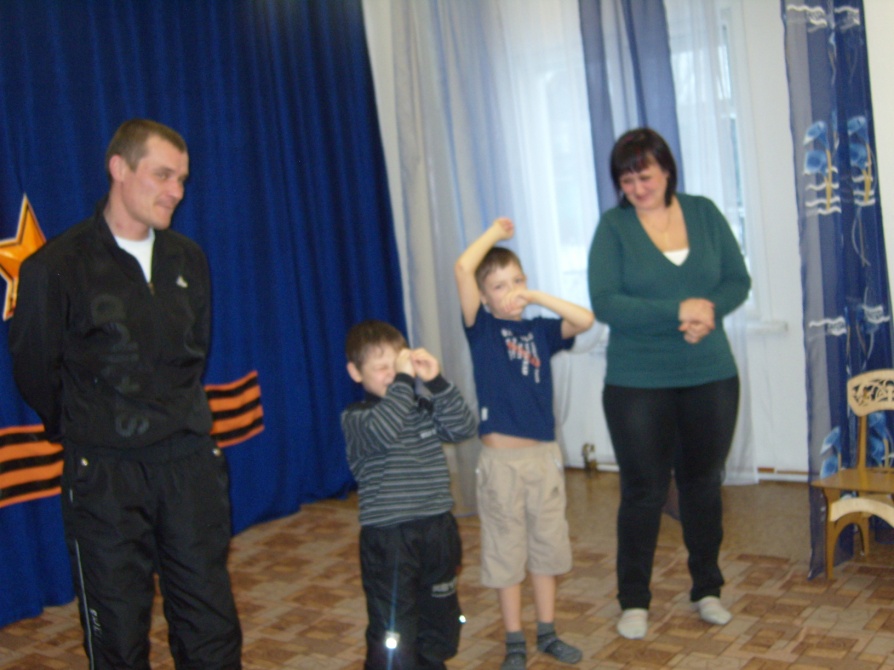 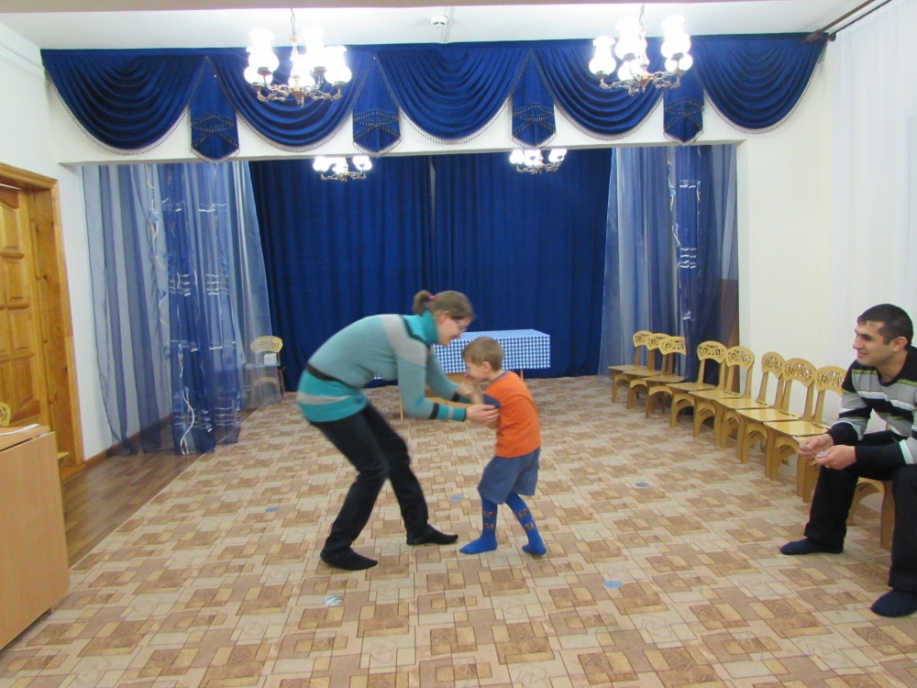 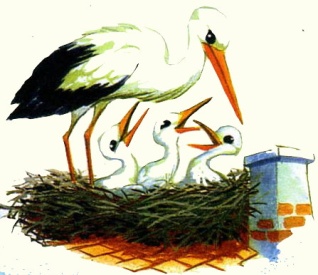 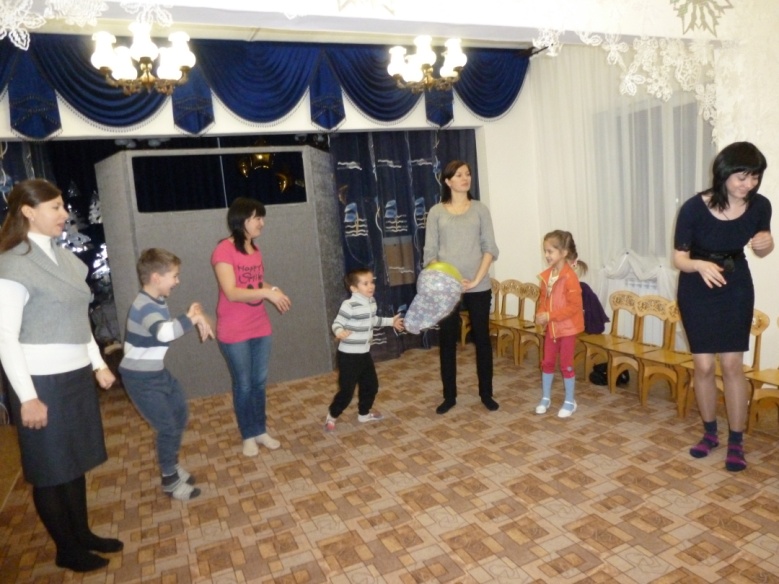 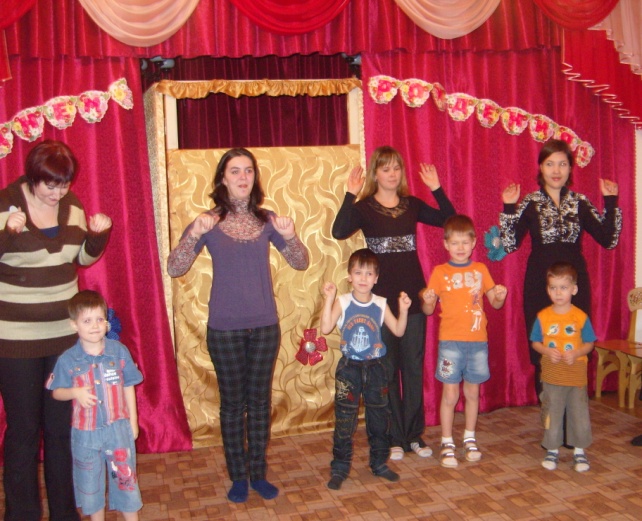 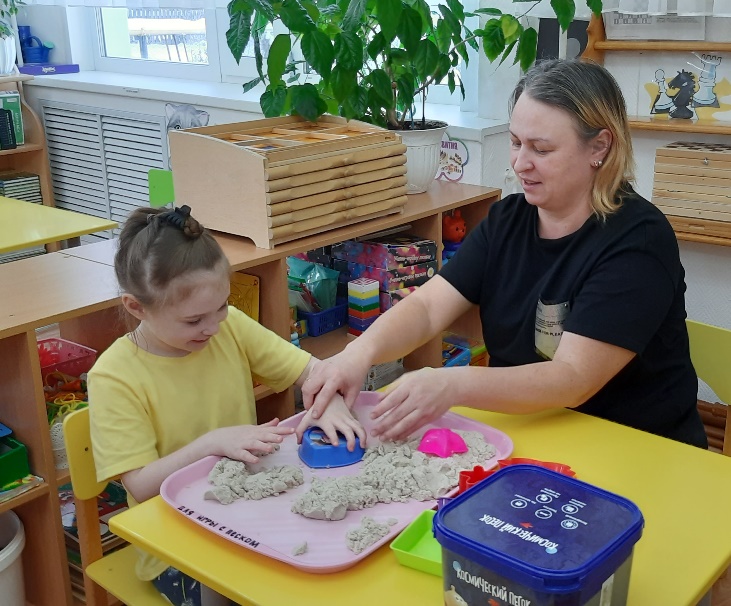 Семейный  клуб организован как форма психологической поддержки, психолого-педагогического сопровождения семей воспитанников с ОВЗ и детей-инвалидов
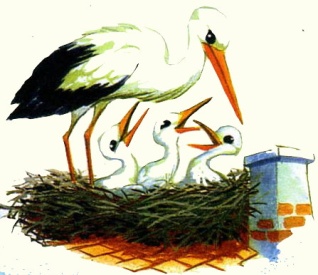 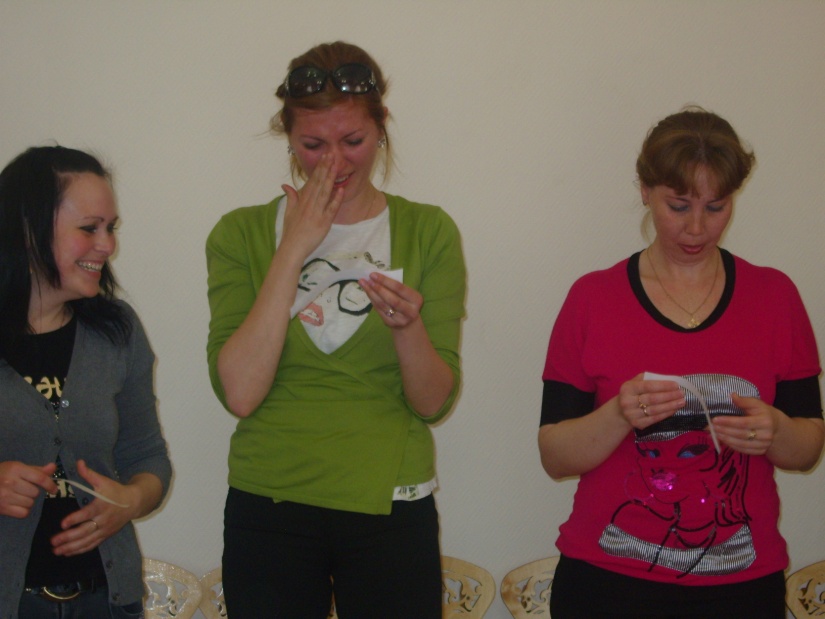 Успешная работа с воспитанниками невозможна без участия родителей, ведь именно они оказывают самое большое влияние на развитие ребенка
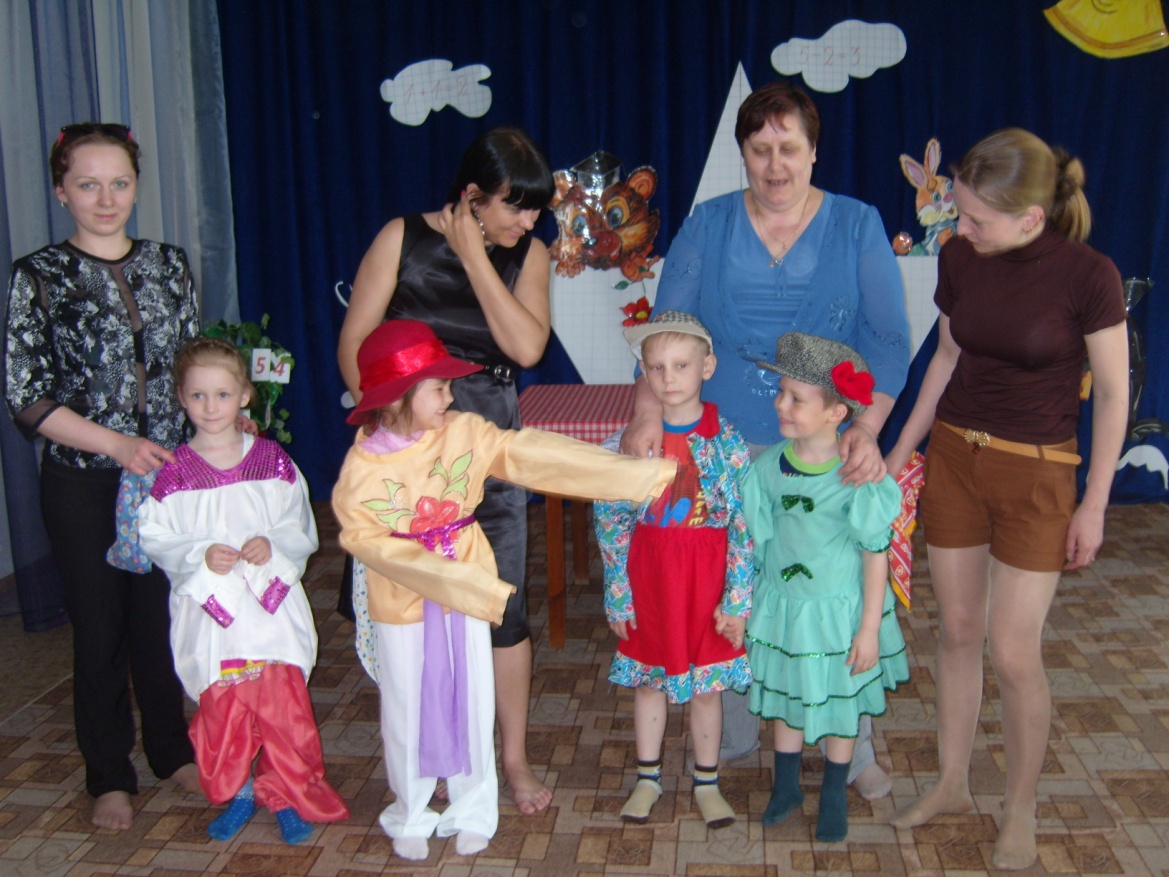 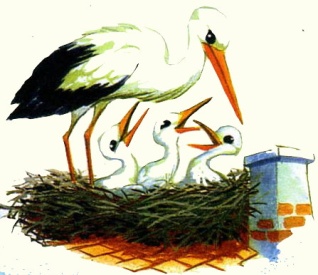 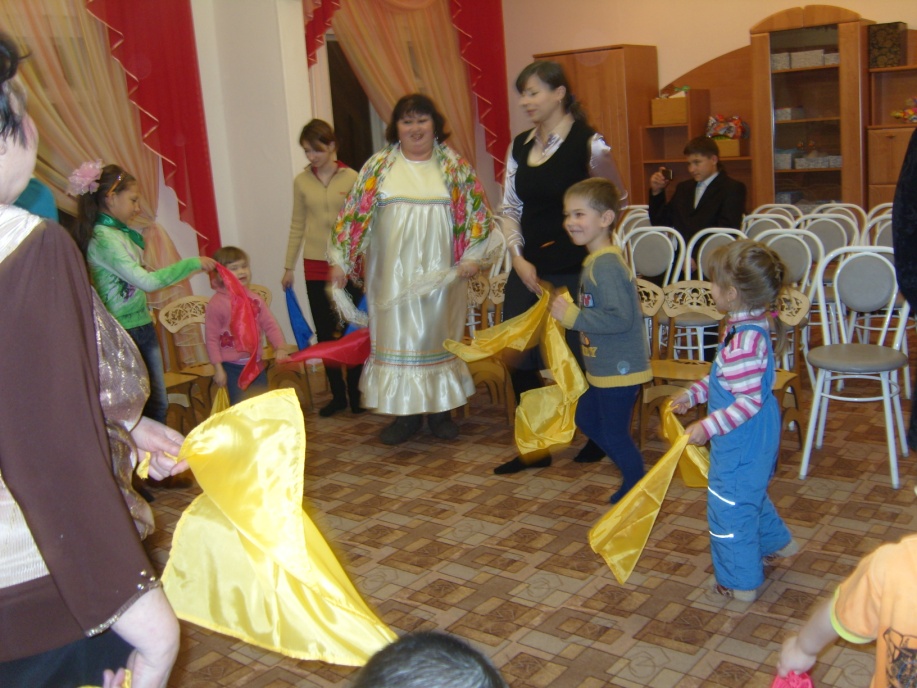 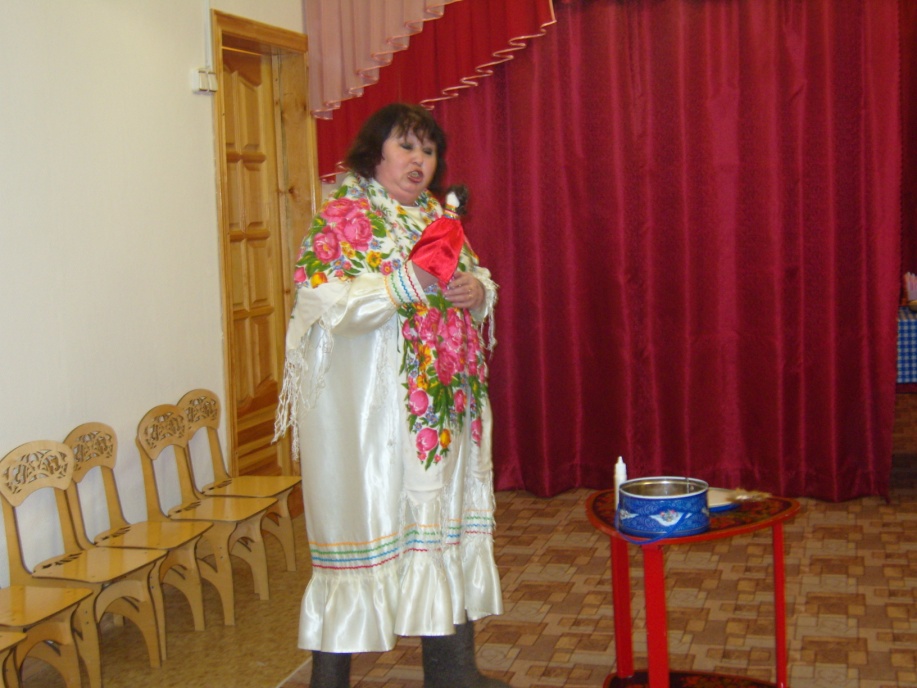 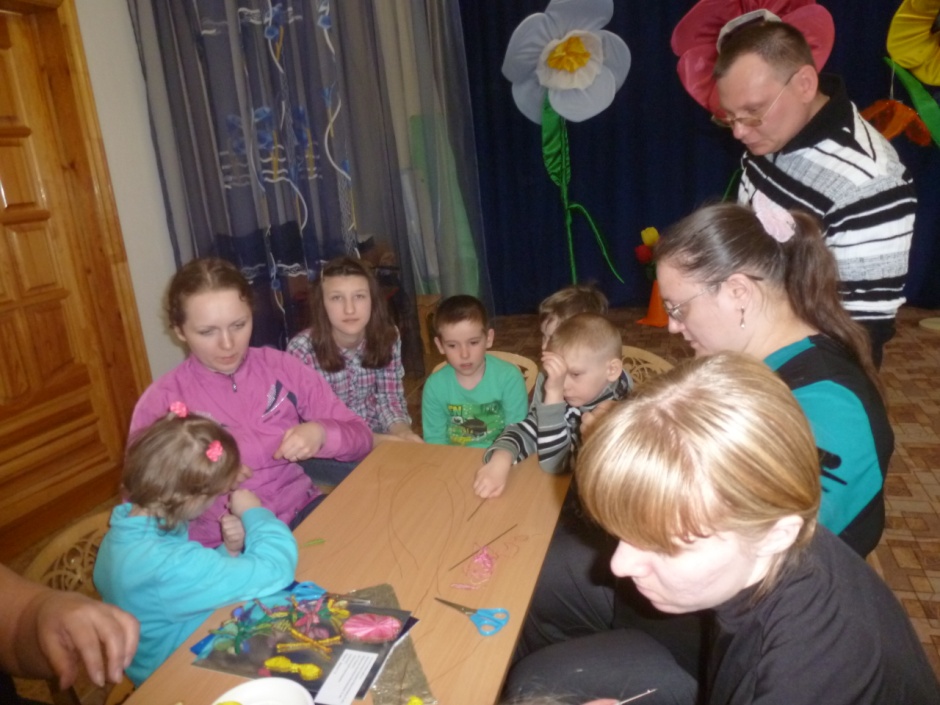 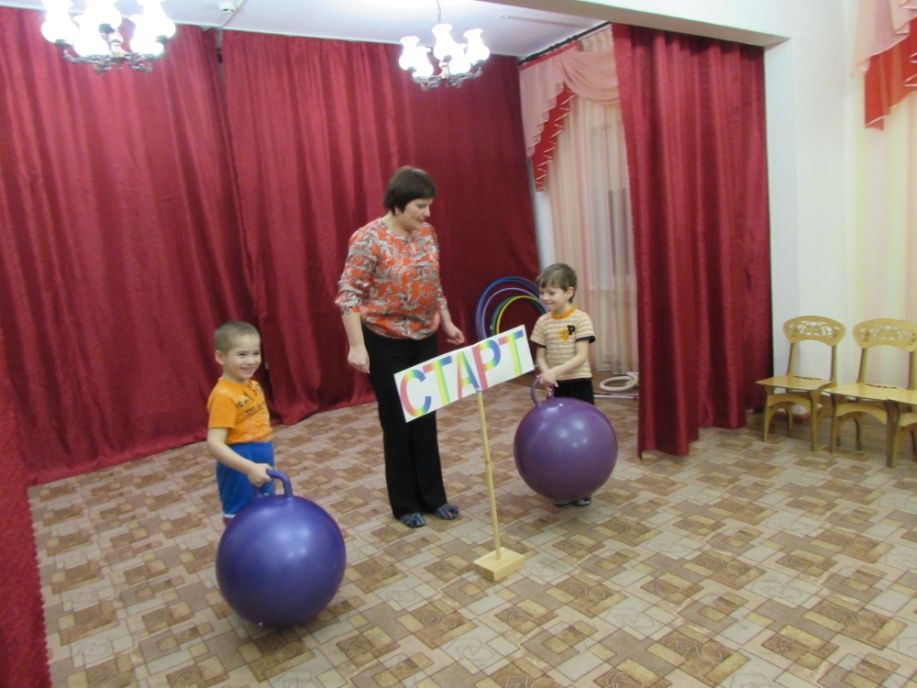 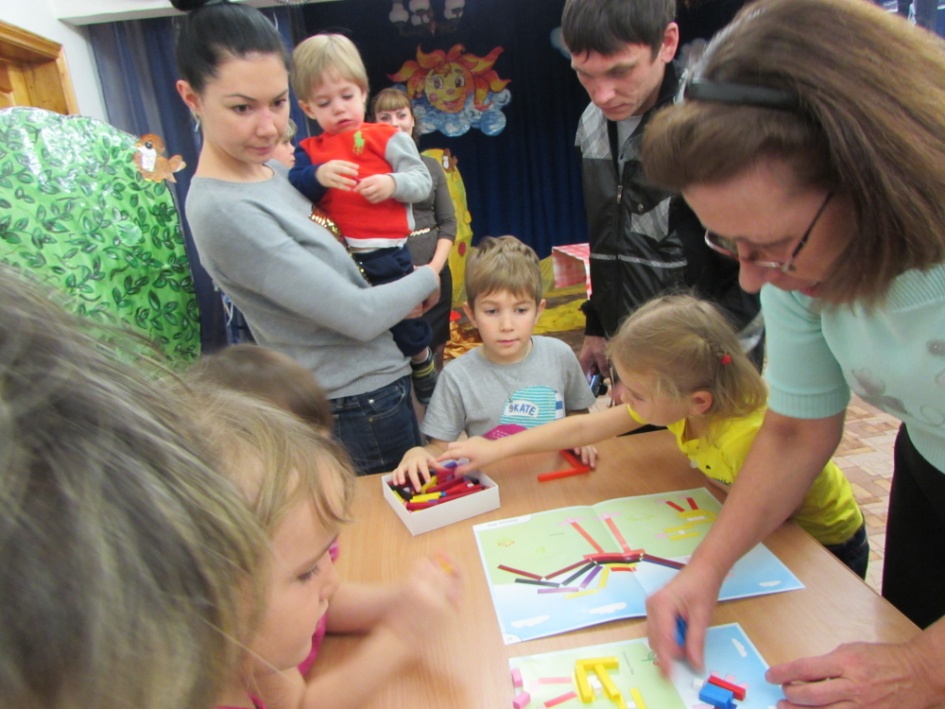 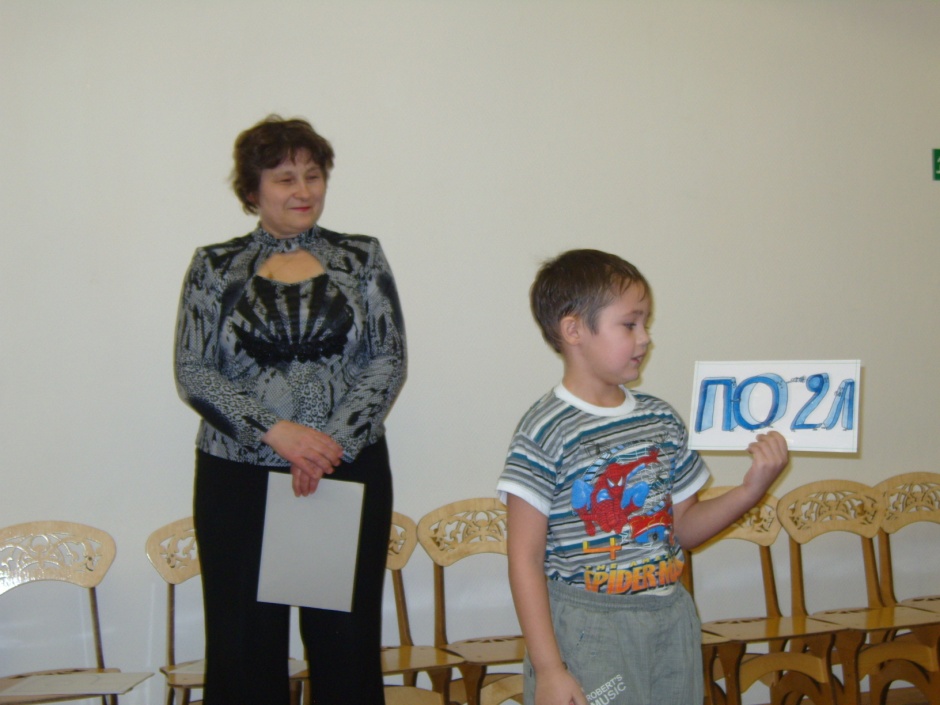 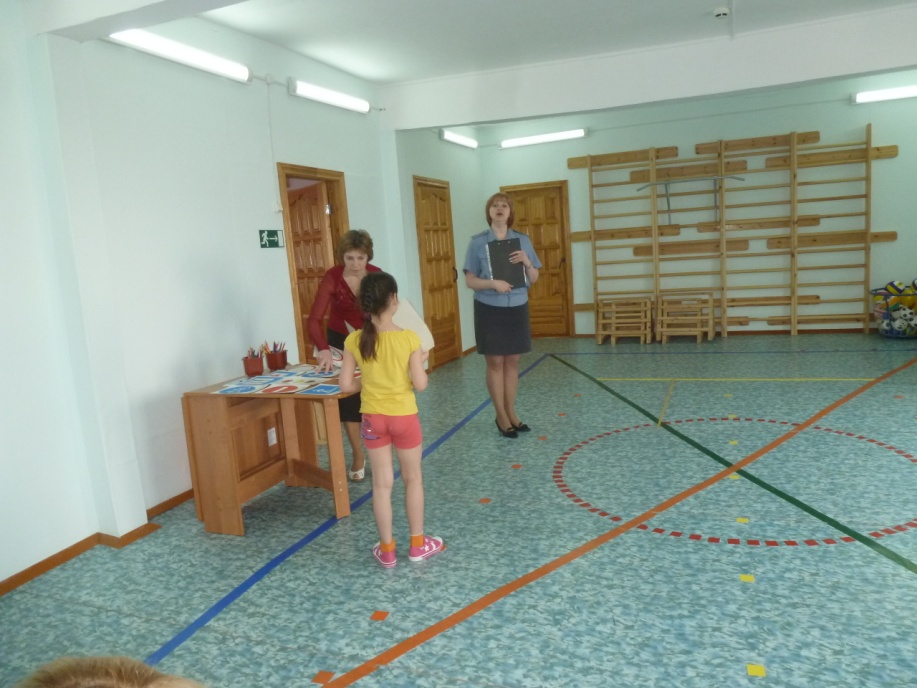 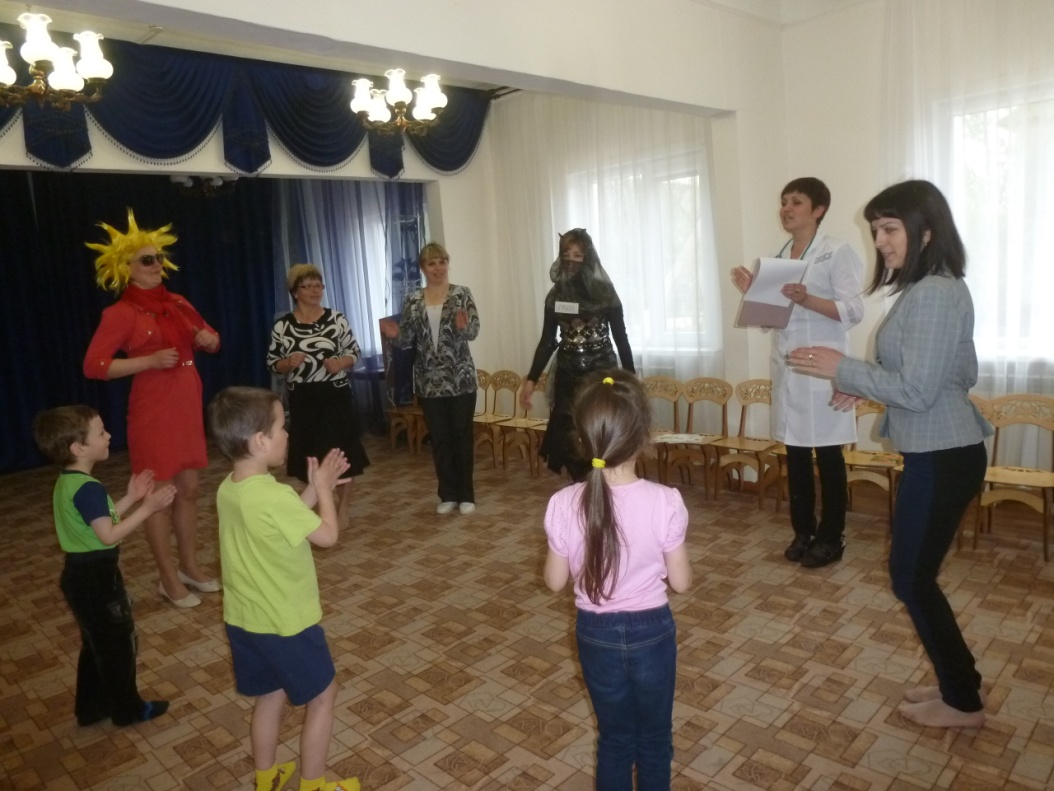 Взаимодействие  с социумом необходимо для обогащения социально-эмоциональной сферы, расширения кругозора, адаптации в обществе детей с ОВЗ.
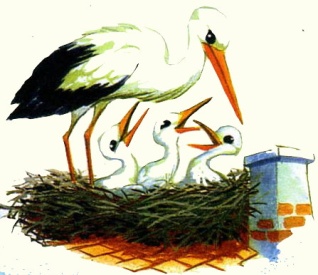 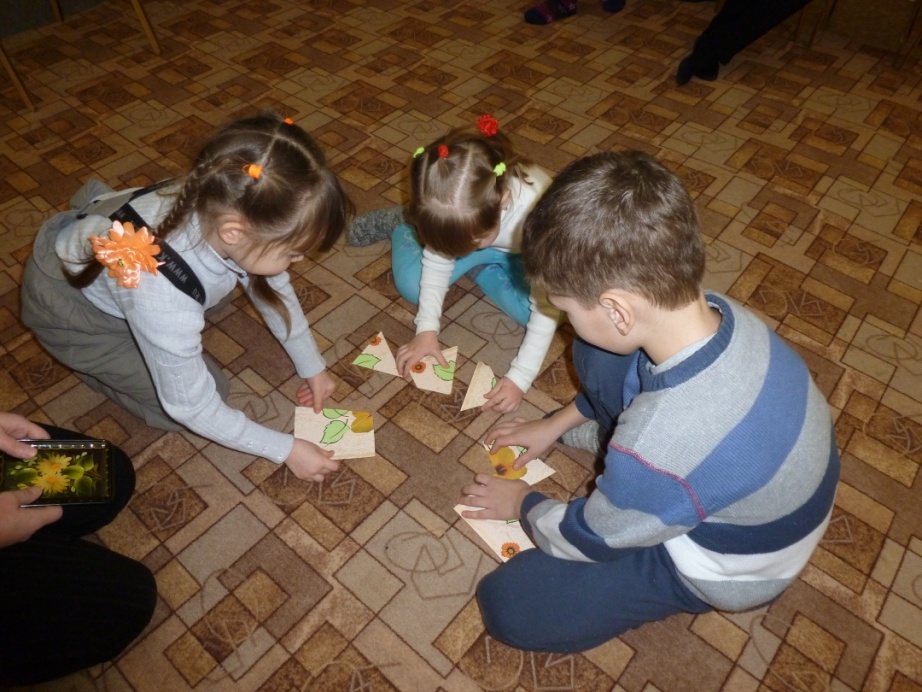 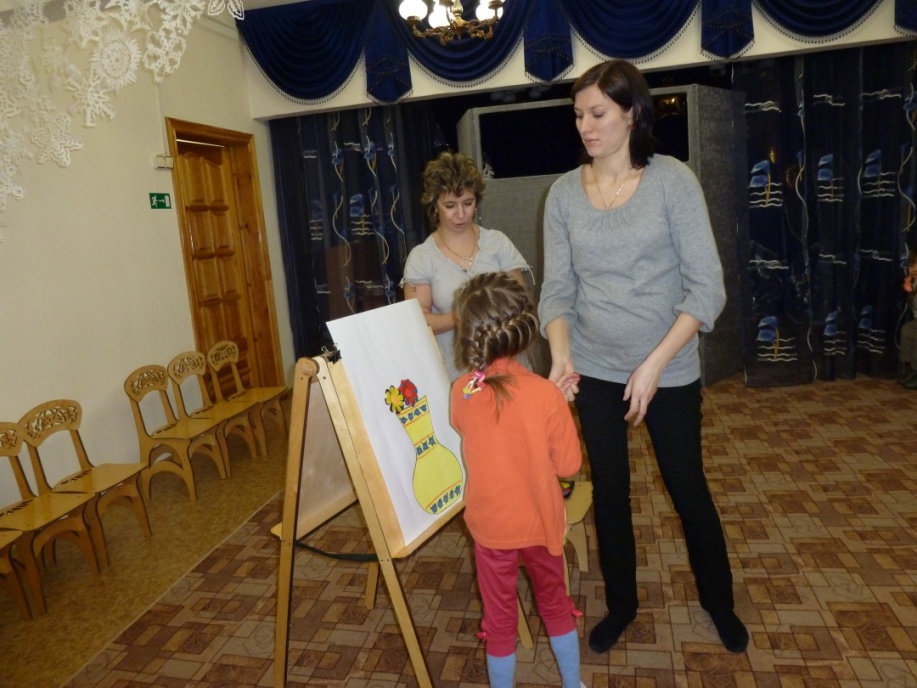 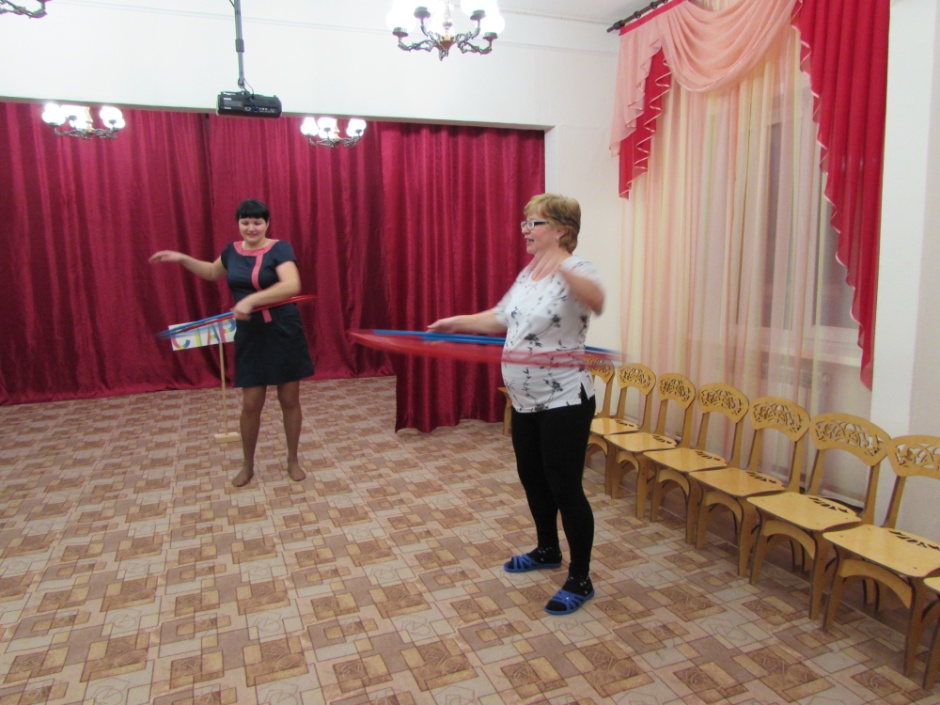 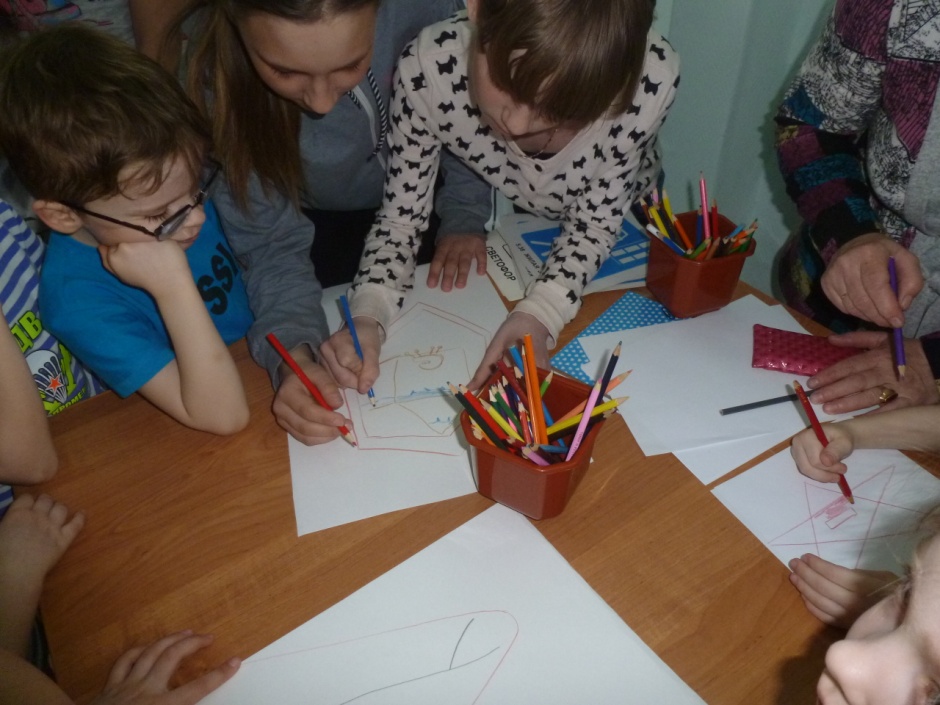 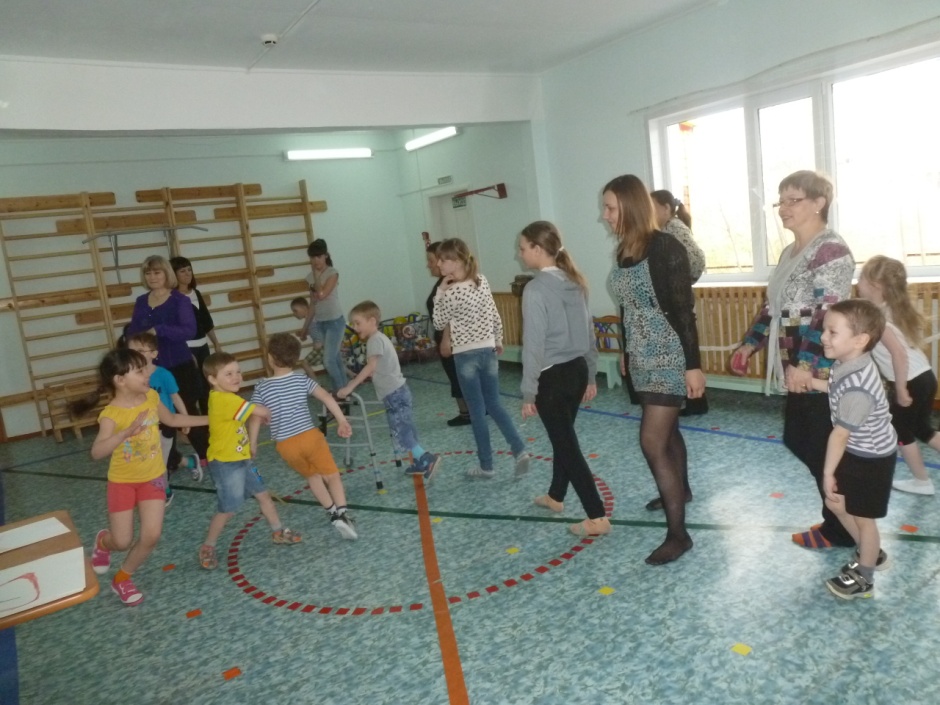 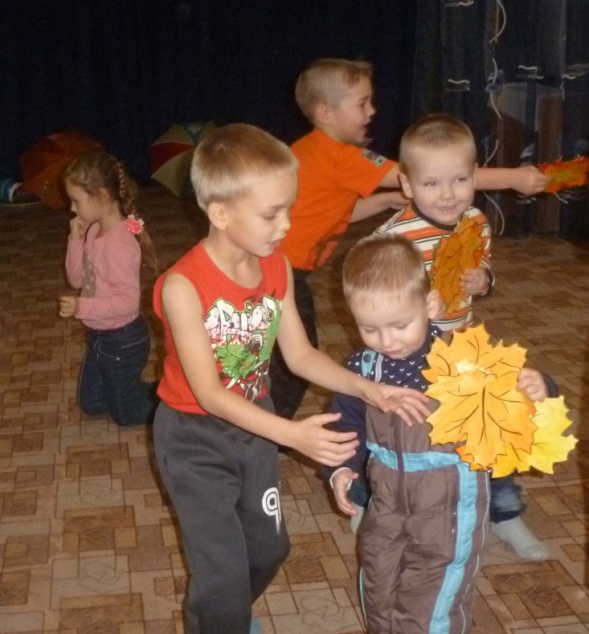 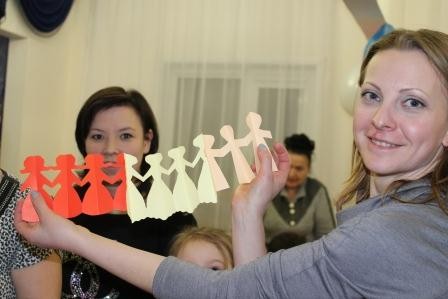 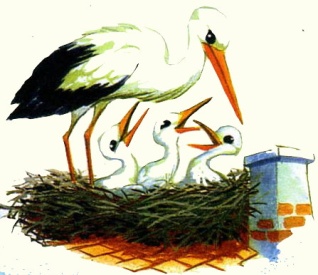 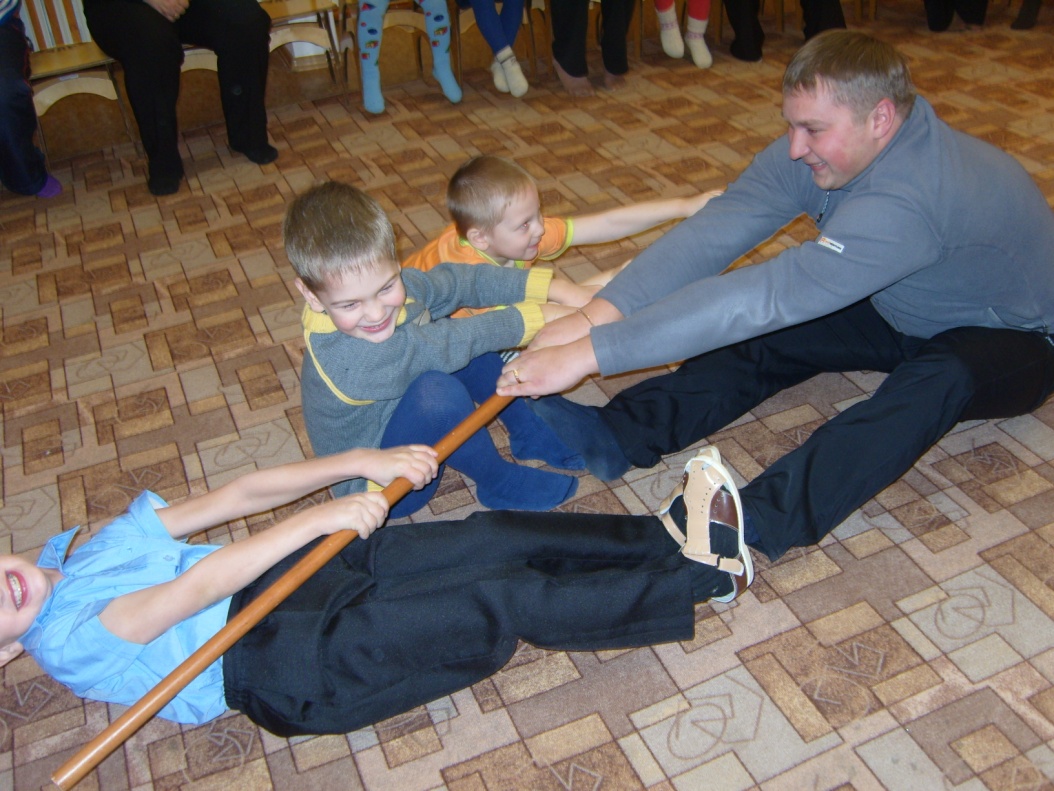 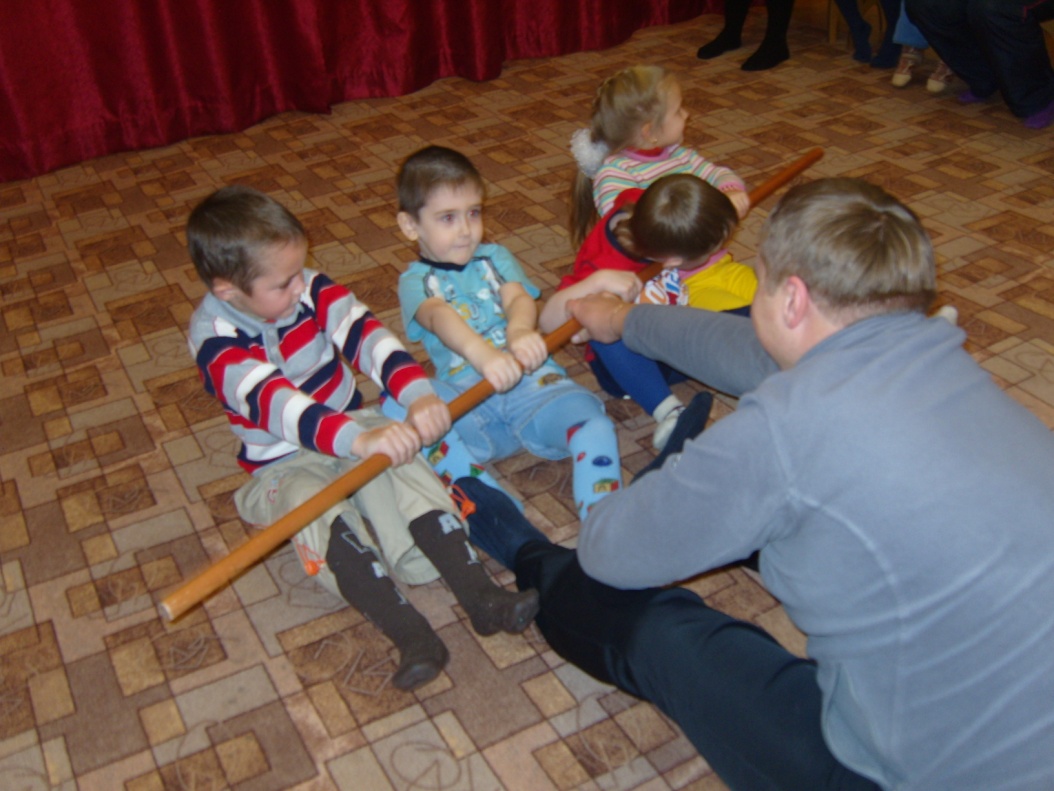 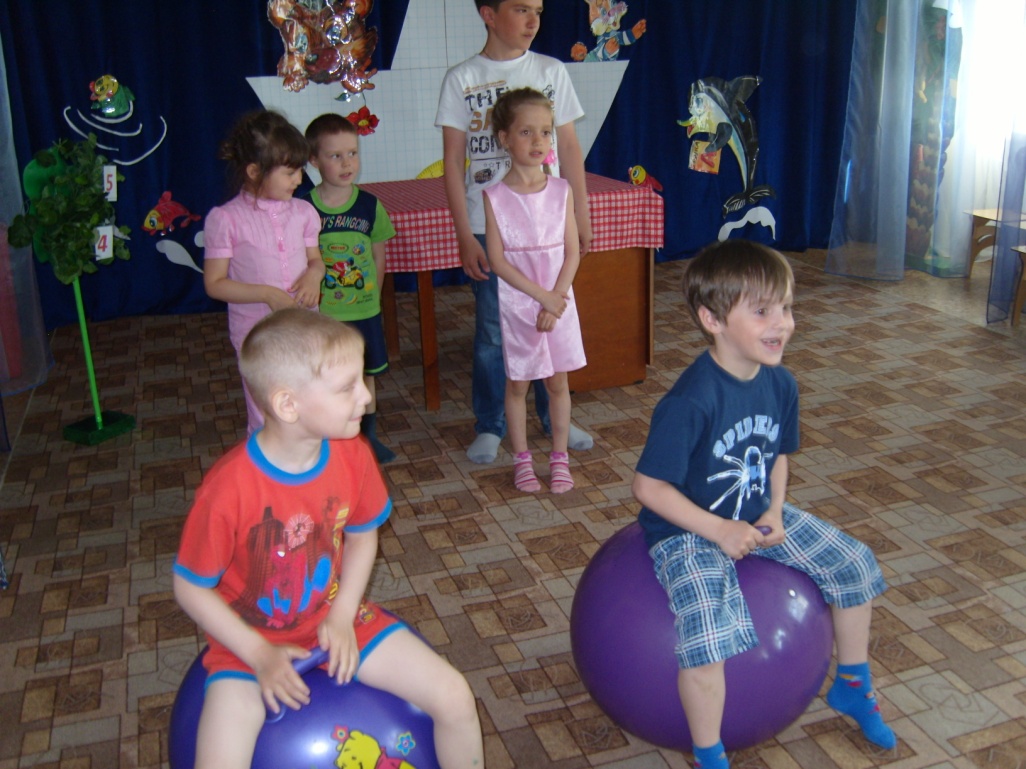 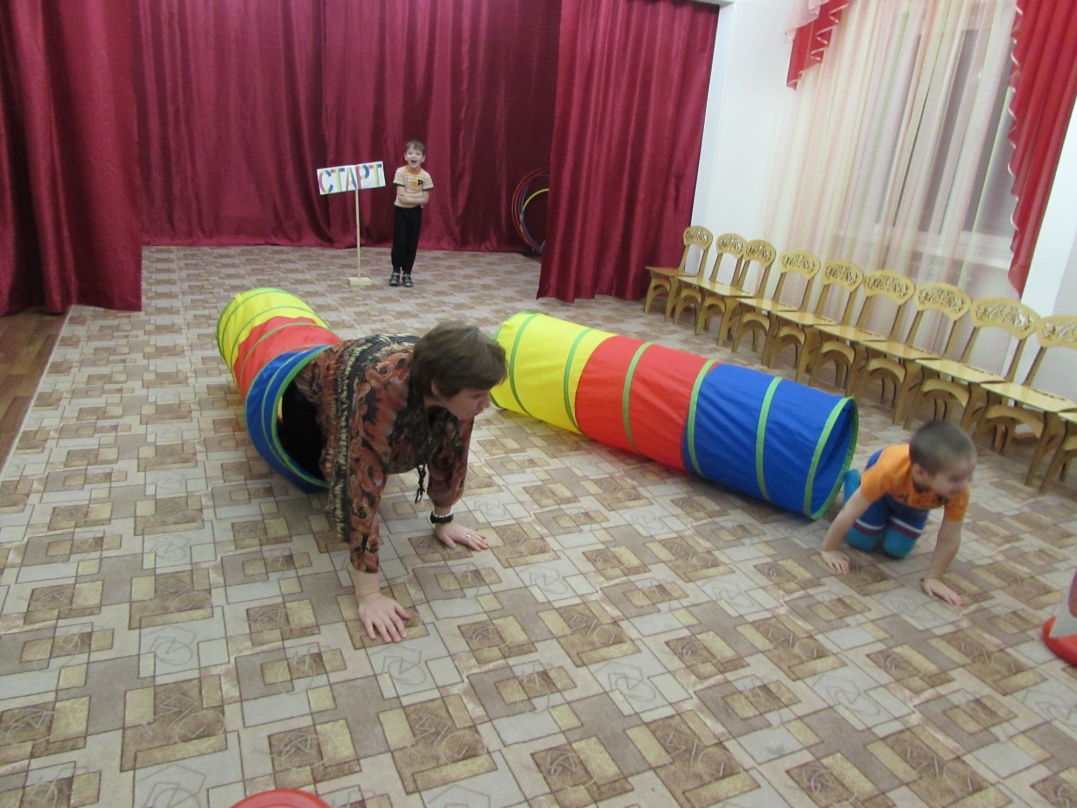 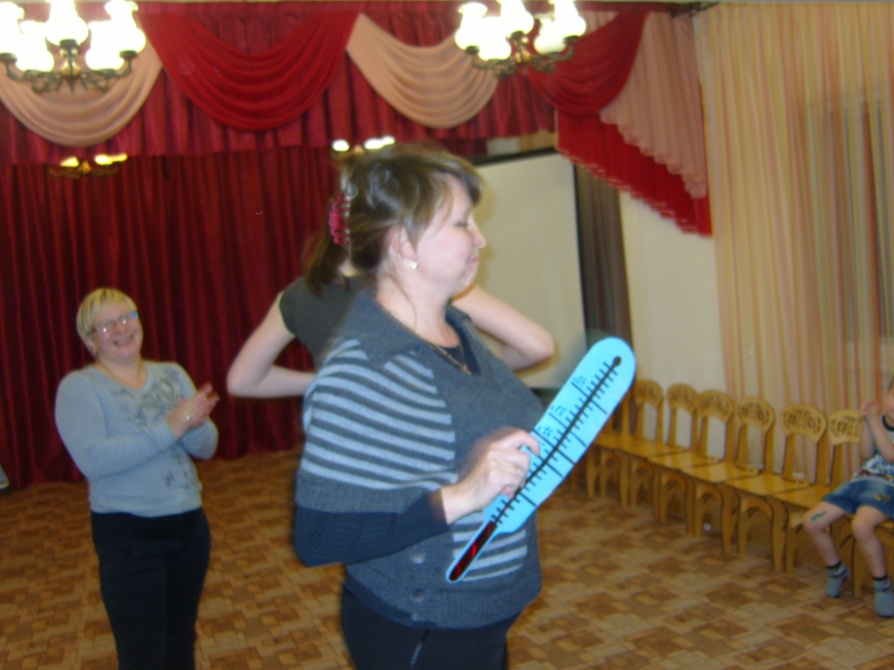 Взаимодействие с семьями воспитанников создается микроклимат, в основе которого лежит уважение к личности человека, забота о каждом, доверительные отношения между взрослыми и детьми, родителями и педагогом, а значит  обеспечивается взаимосвязь физической, психической и социальной составляющих здоровья
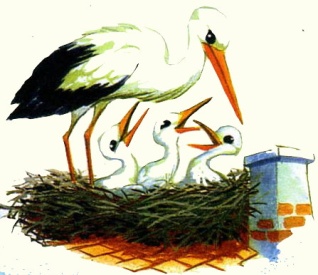 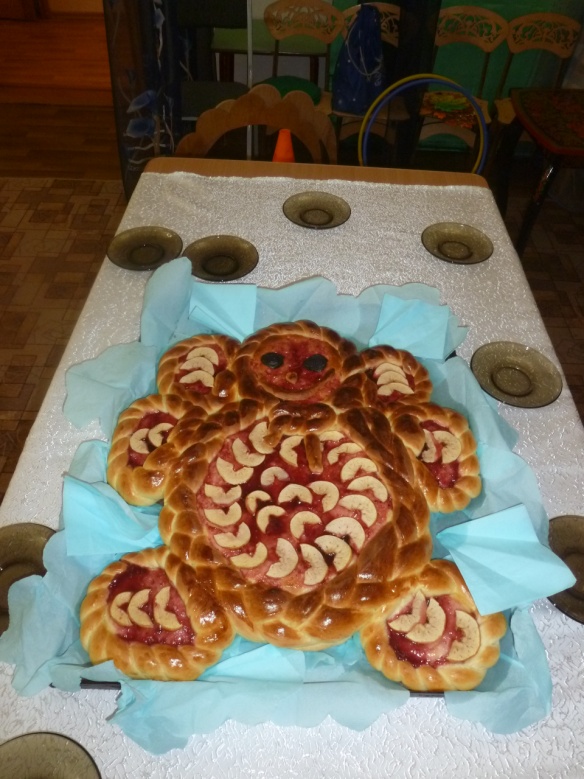 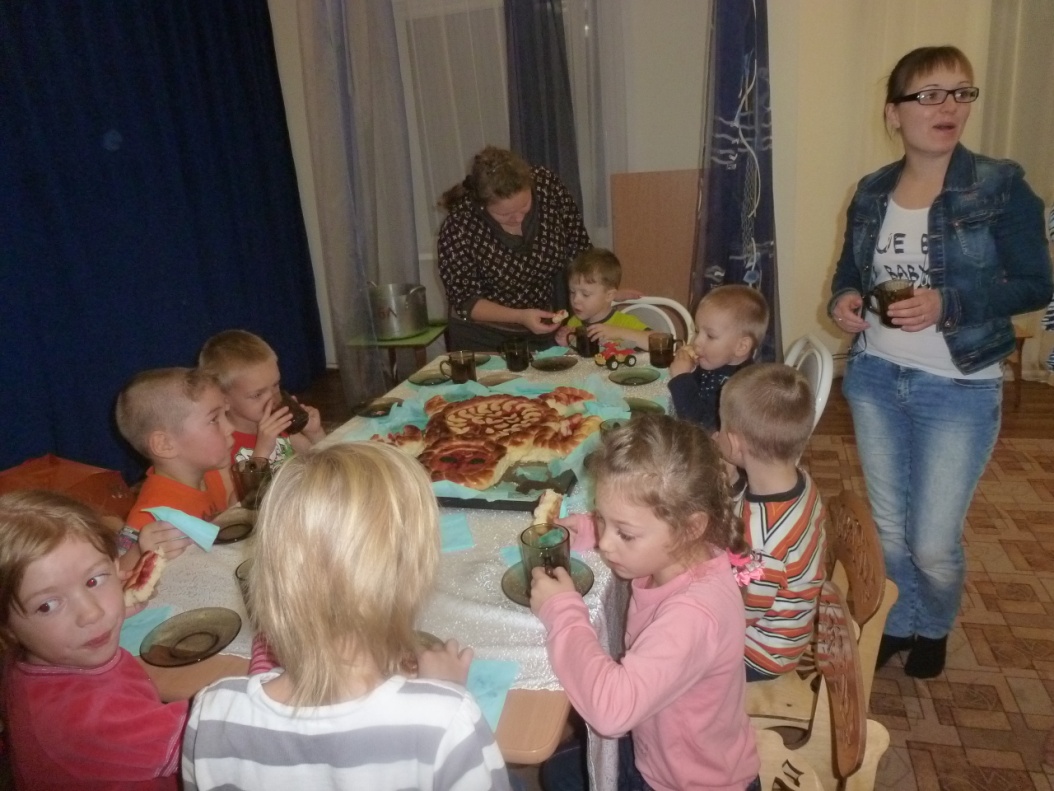 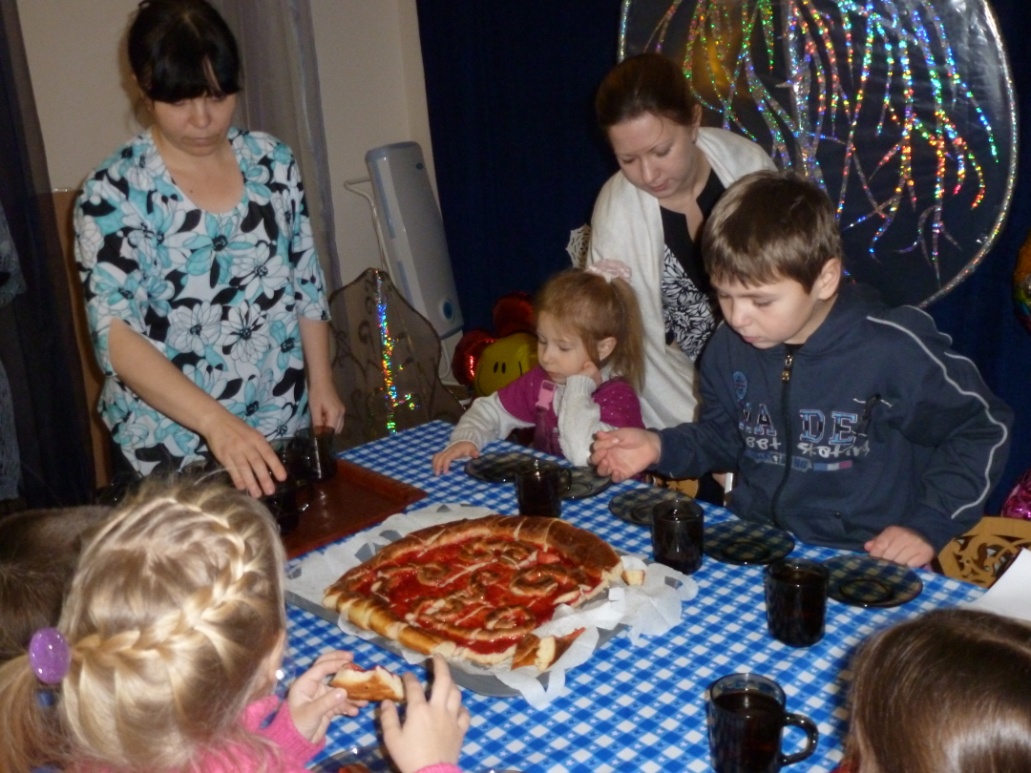 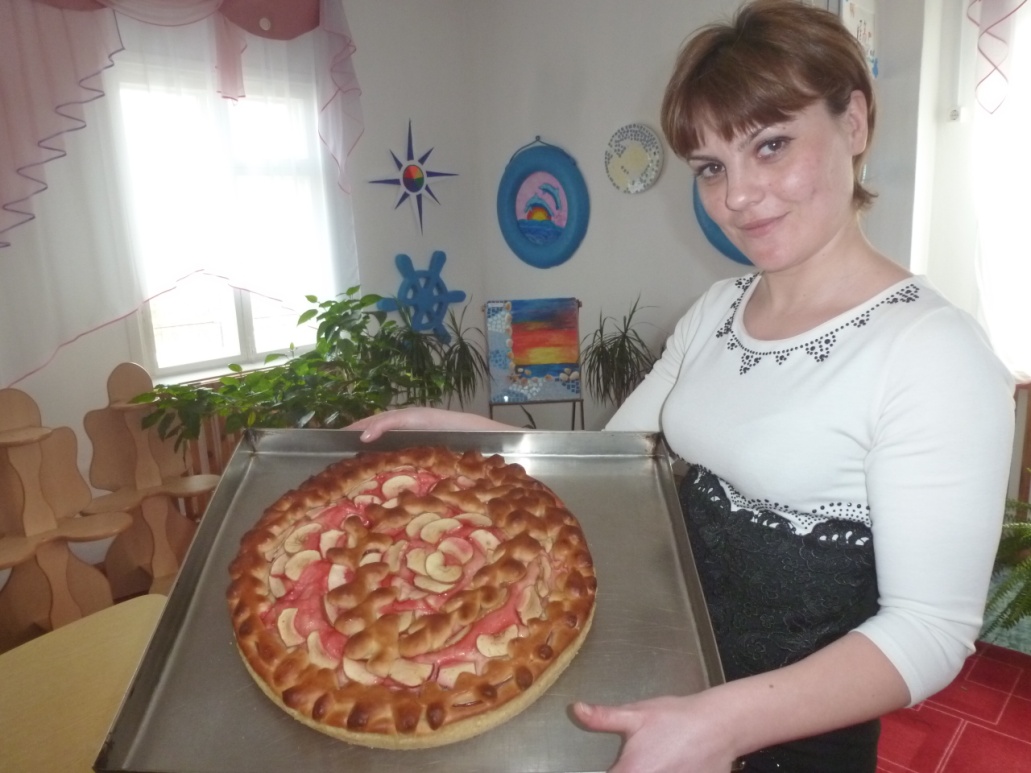 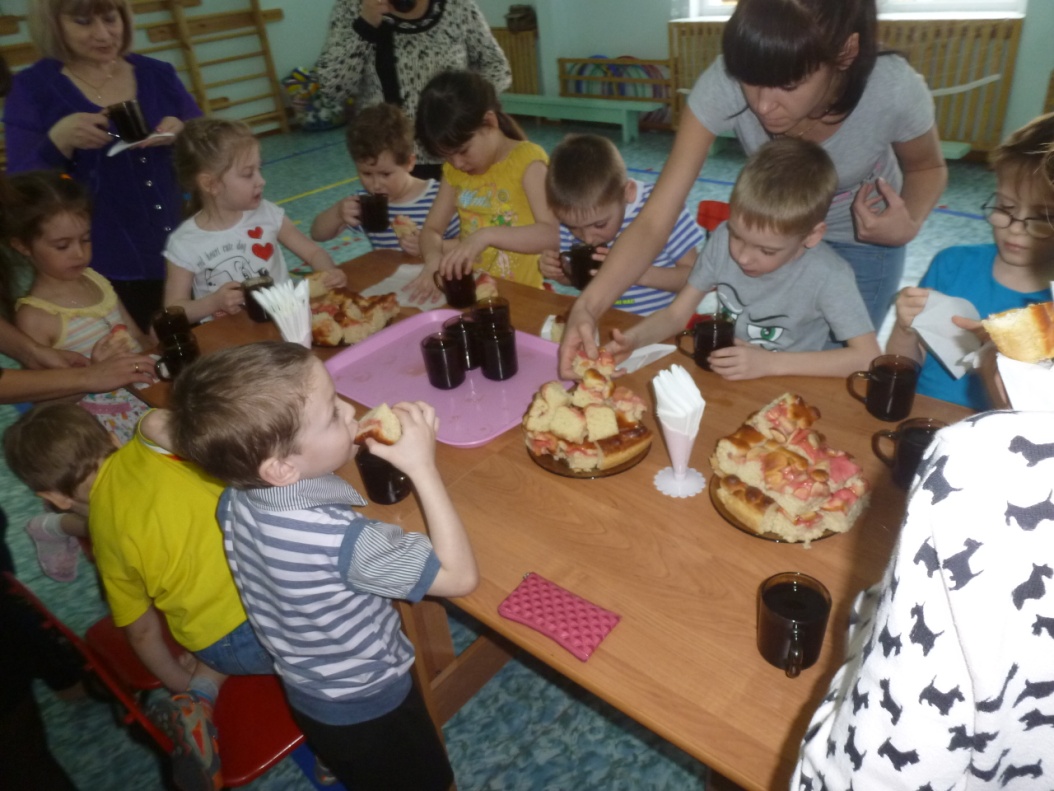 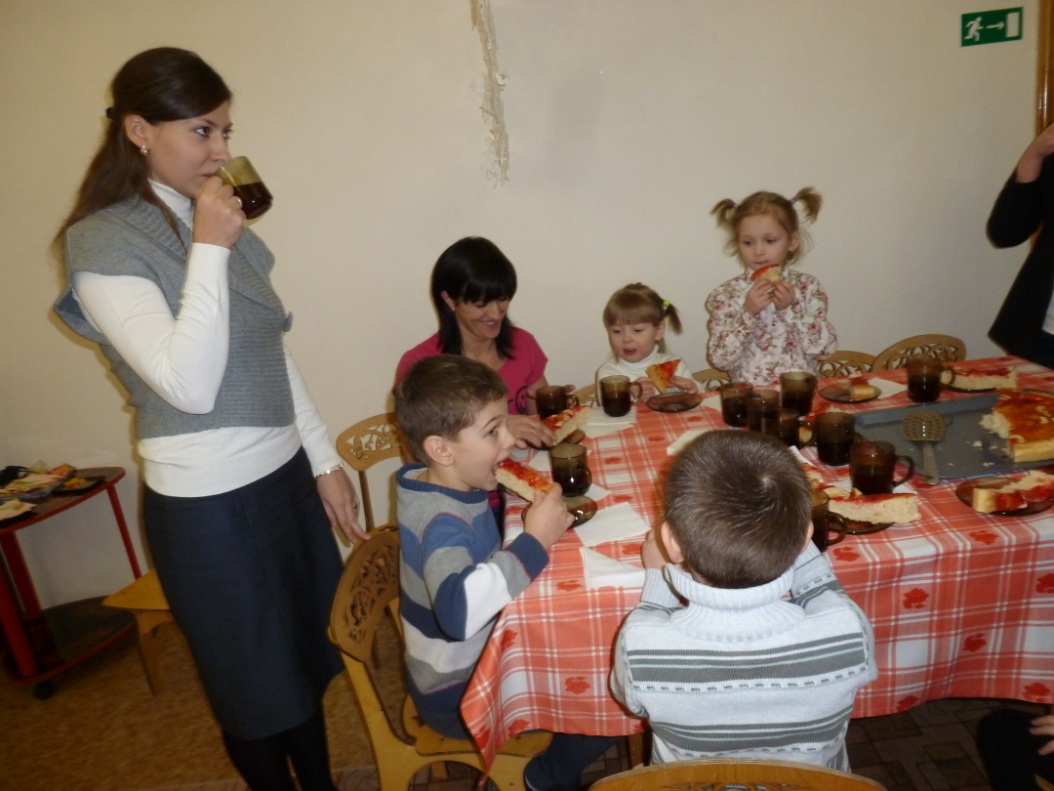 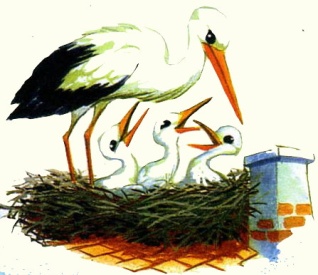 На встречах в семейном клубе  осуществляется полноценный индивидуальный подход к физическому и психическому развитию ребенка через взаимодействие родителей
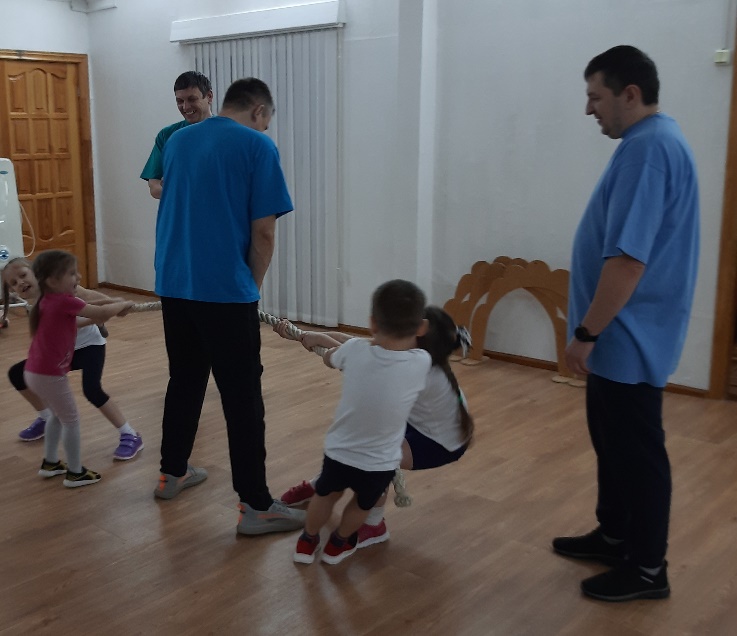 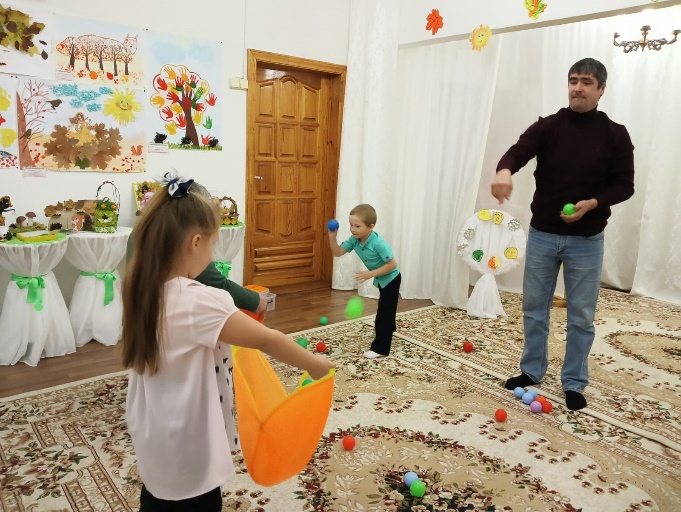 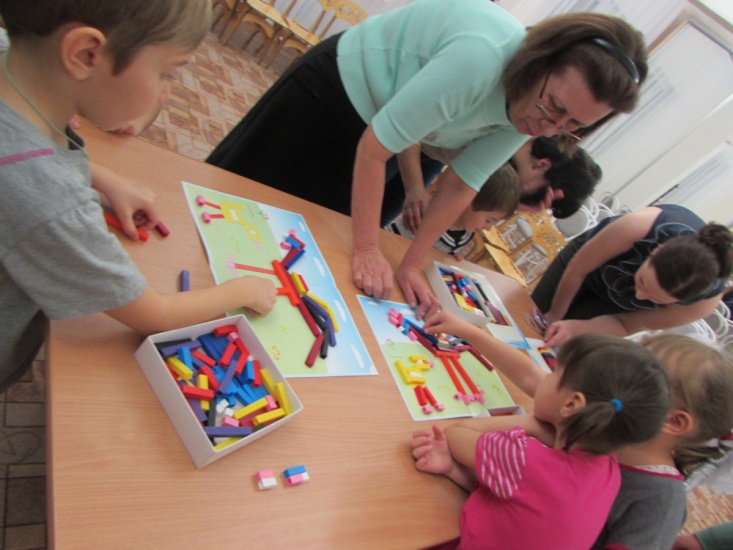 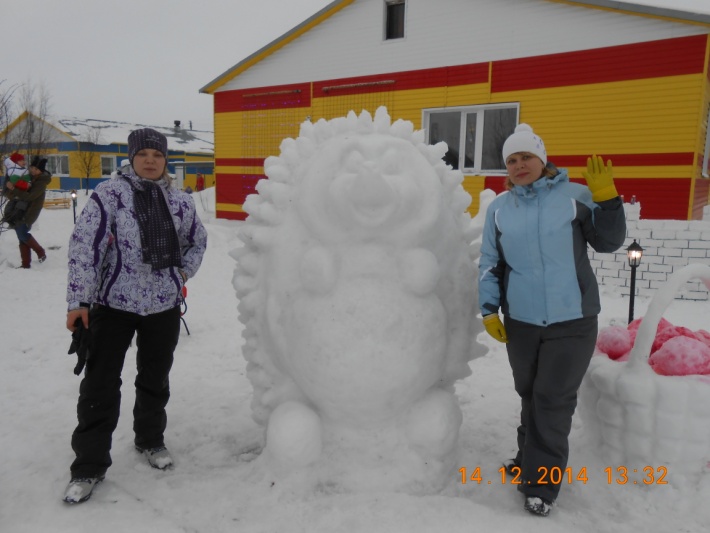 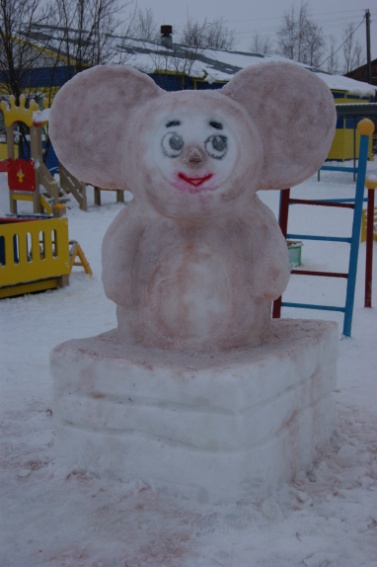 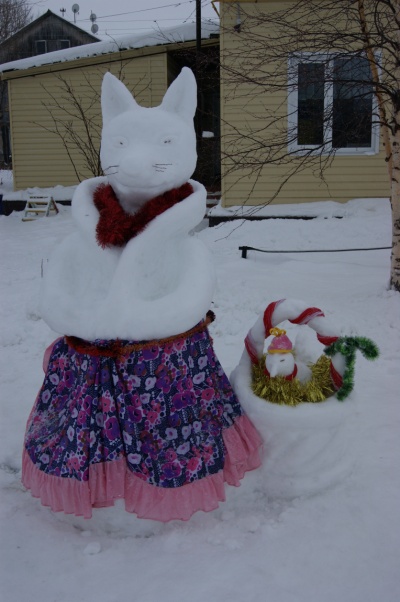 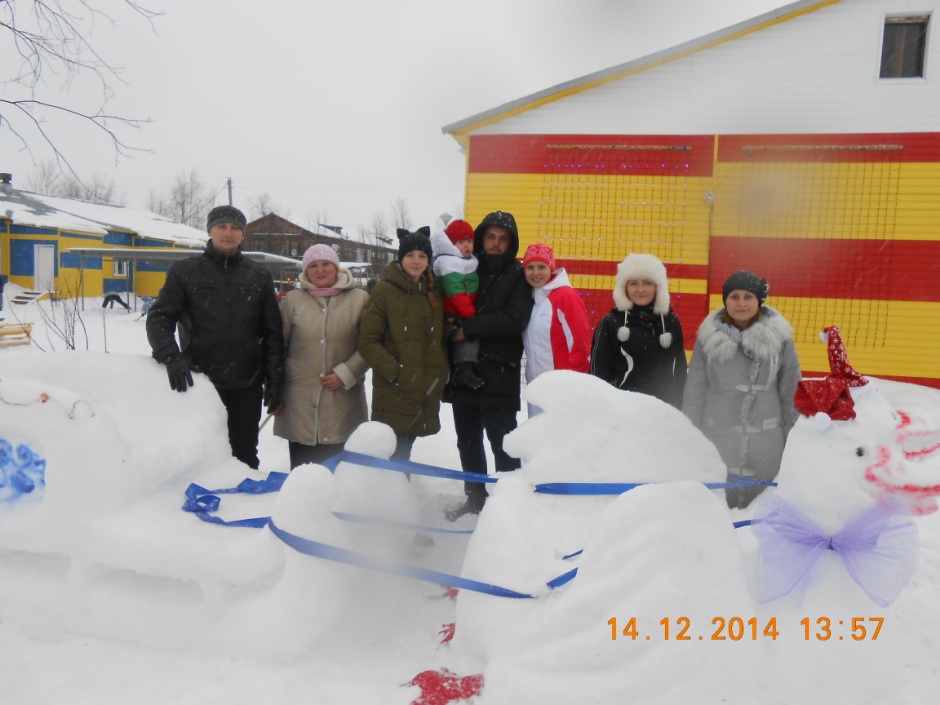 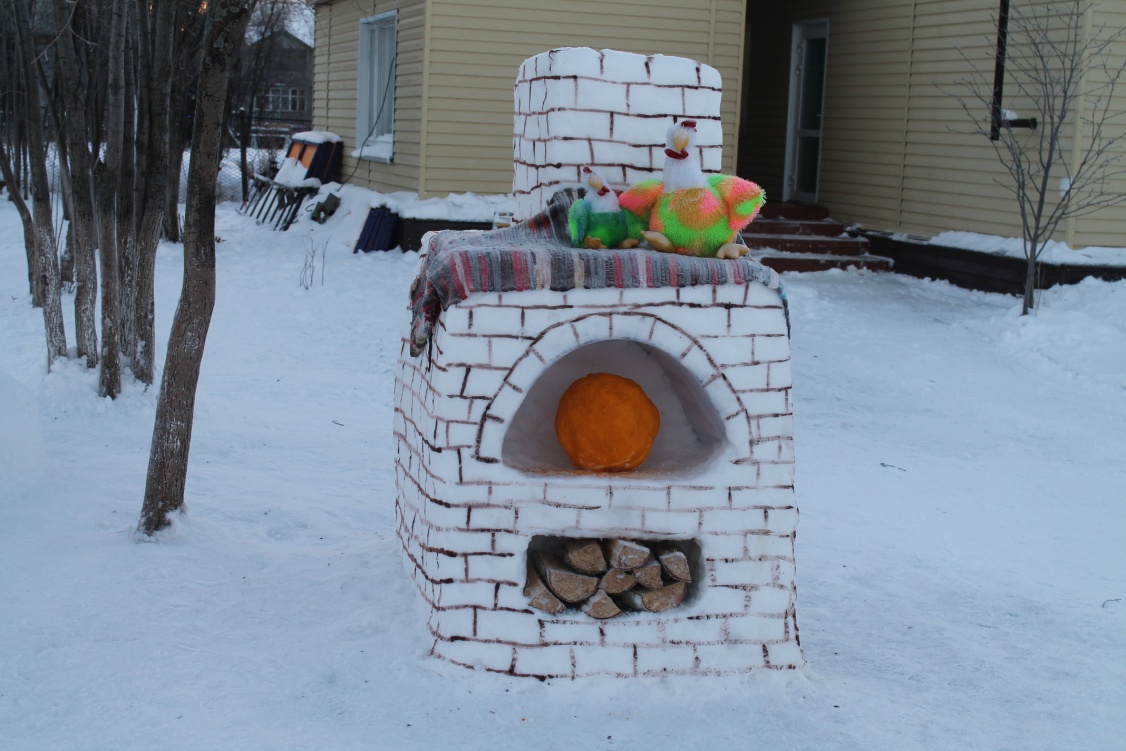 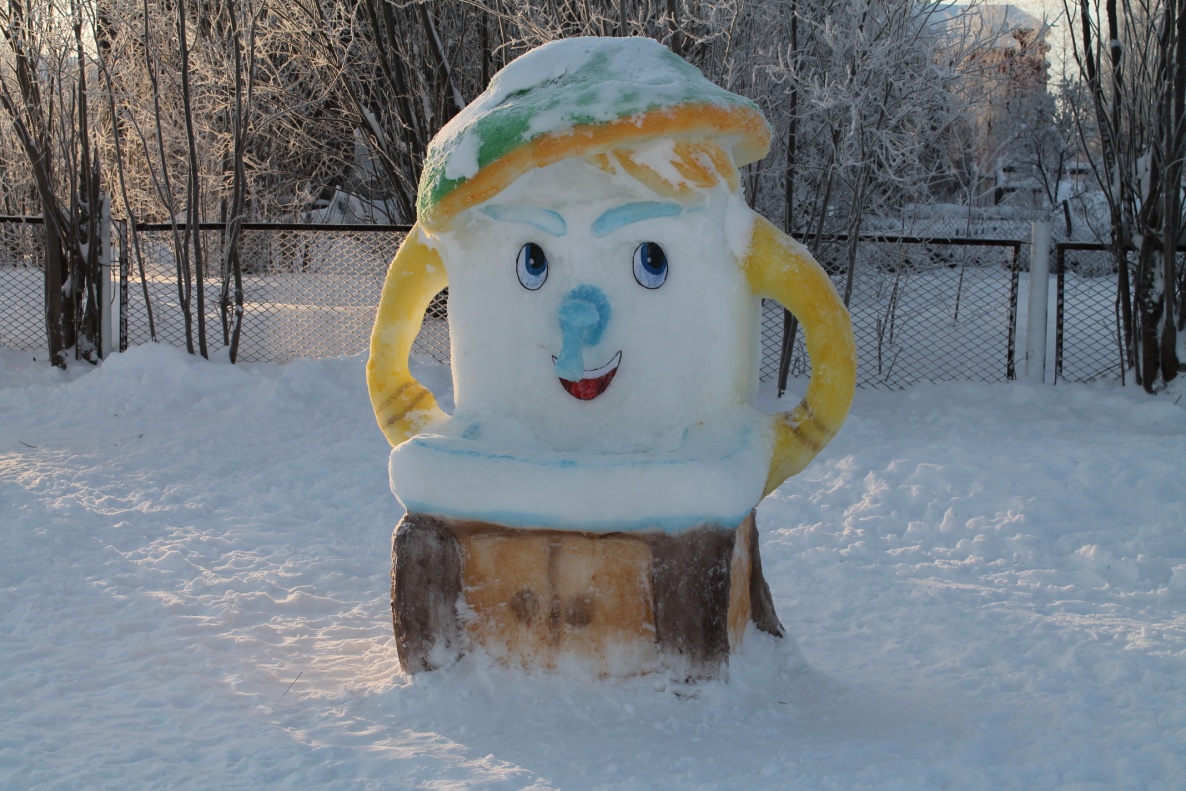 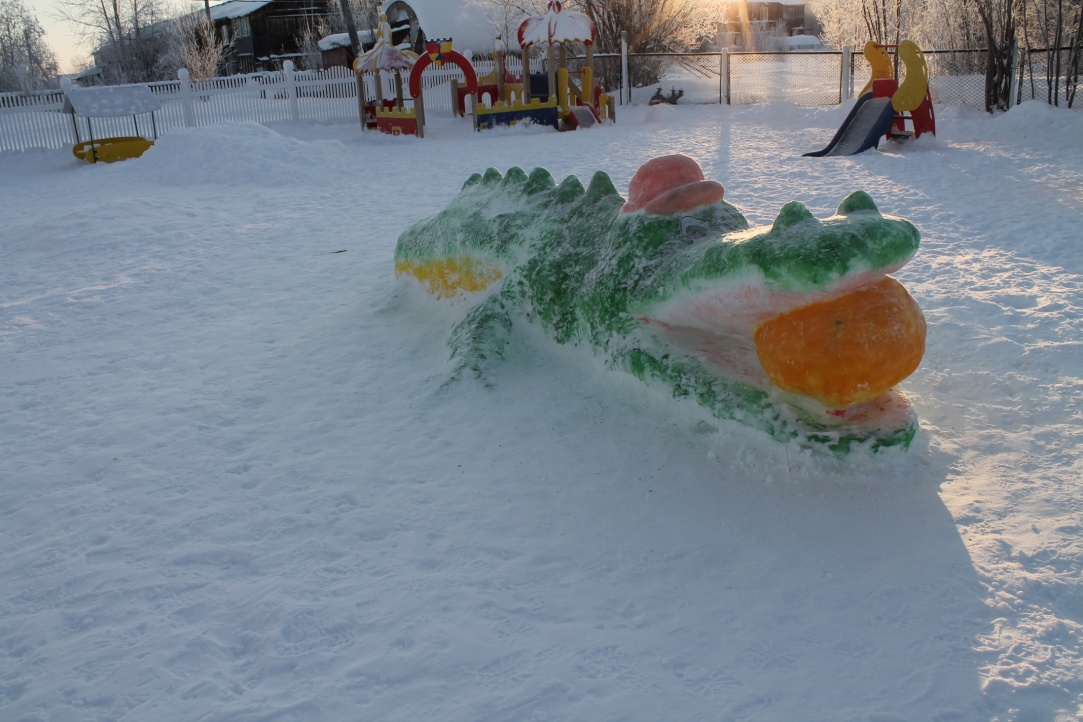 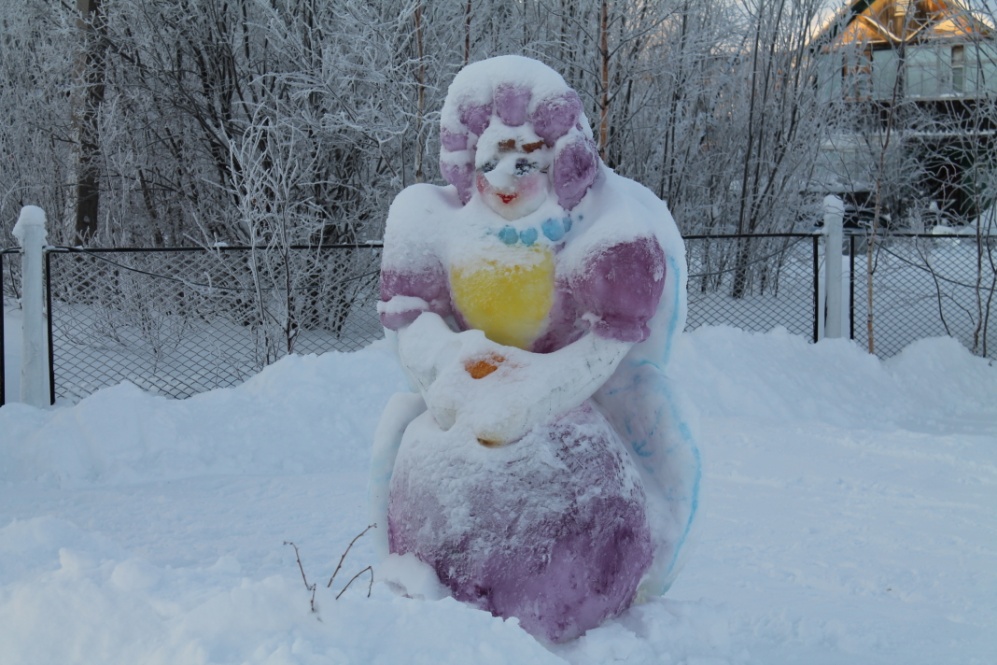 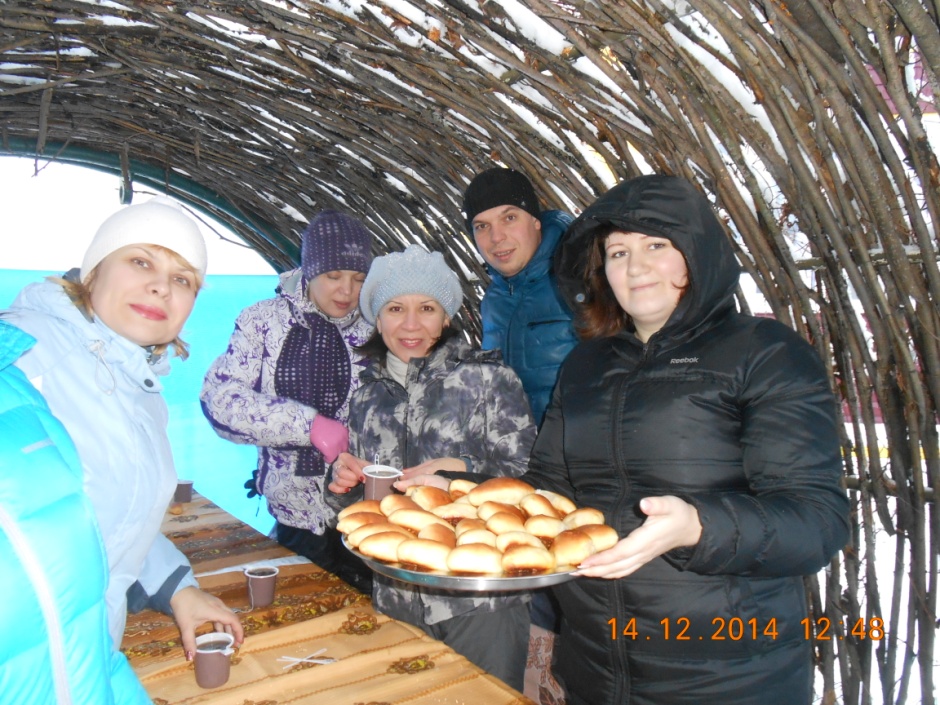 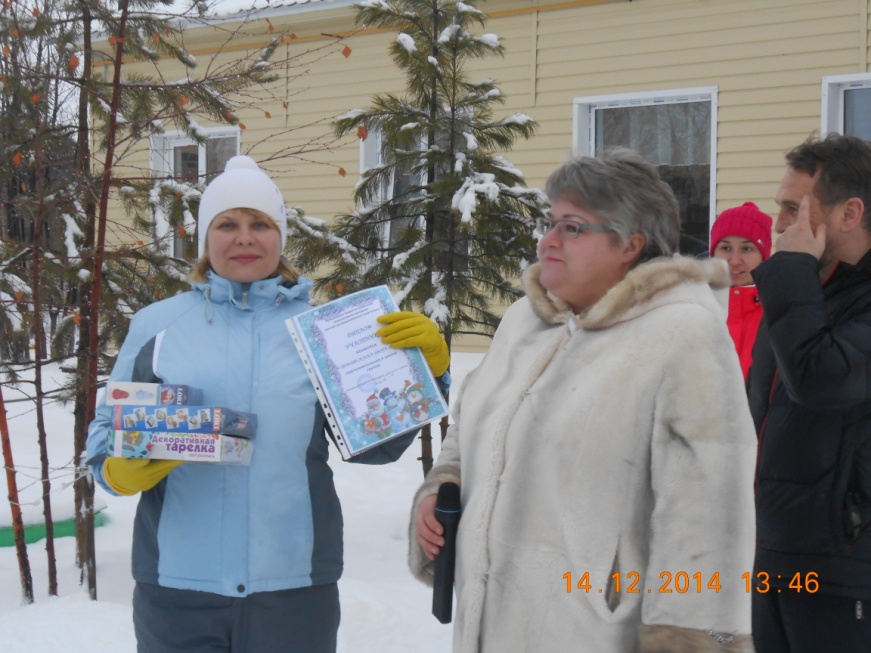 Создание из года в год совместных зимних построек, и дети с родителями чувствуют себя полноправными участниками общего дела
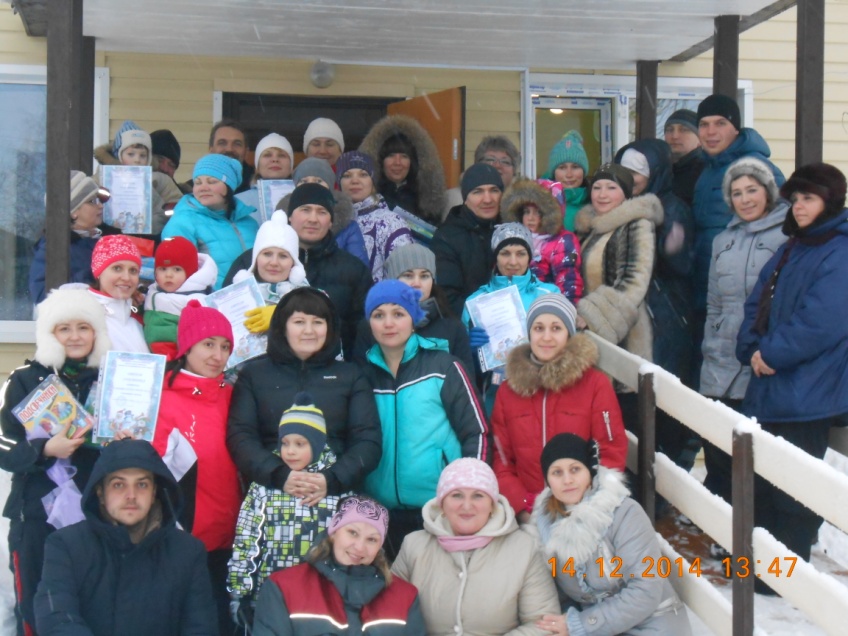 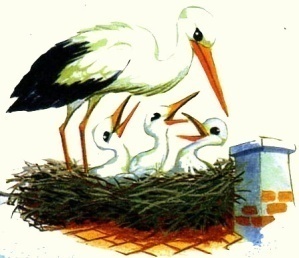 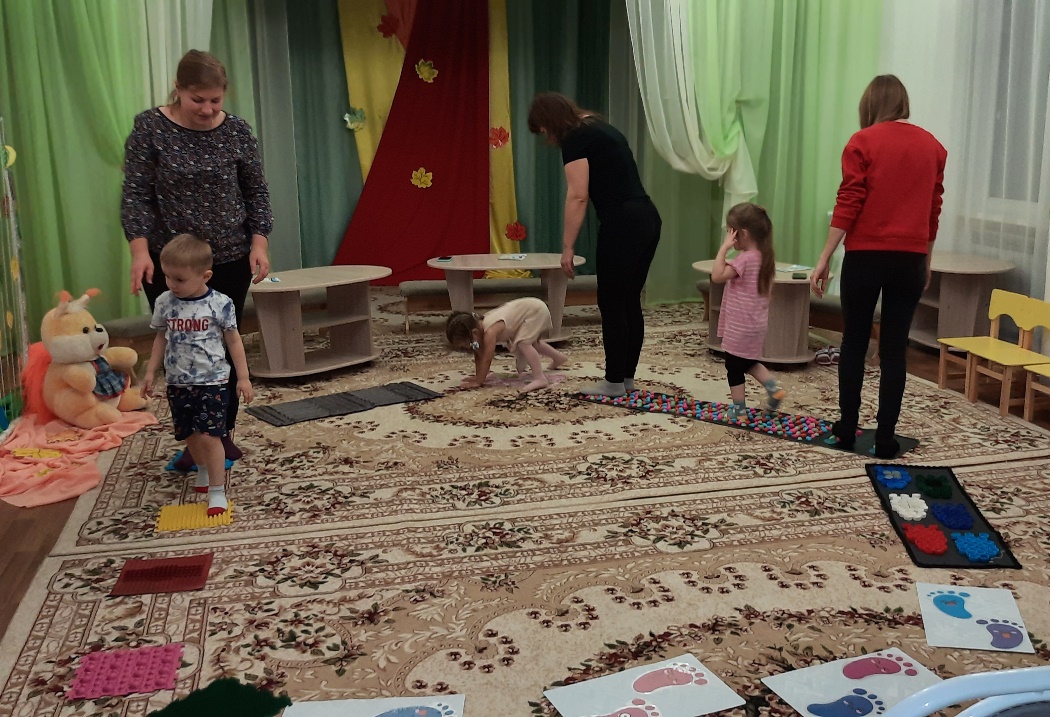 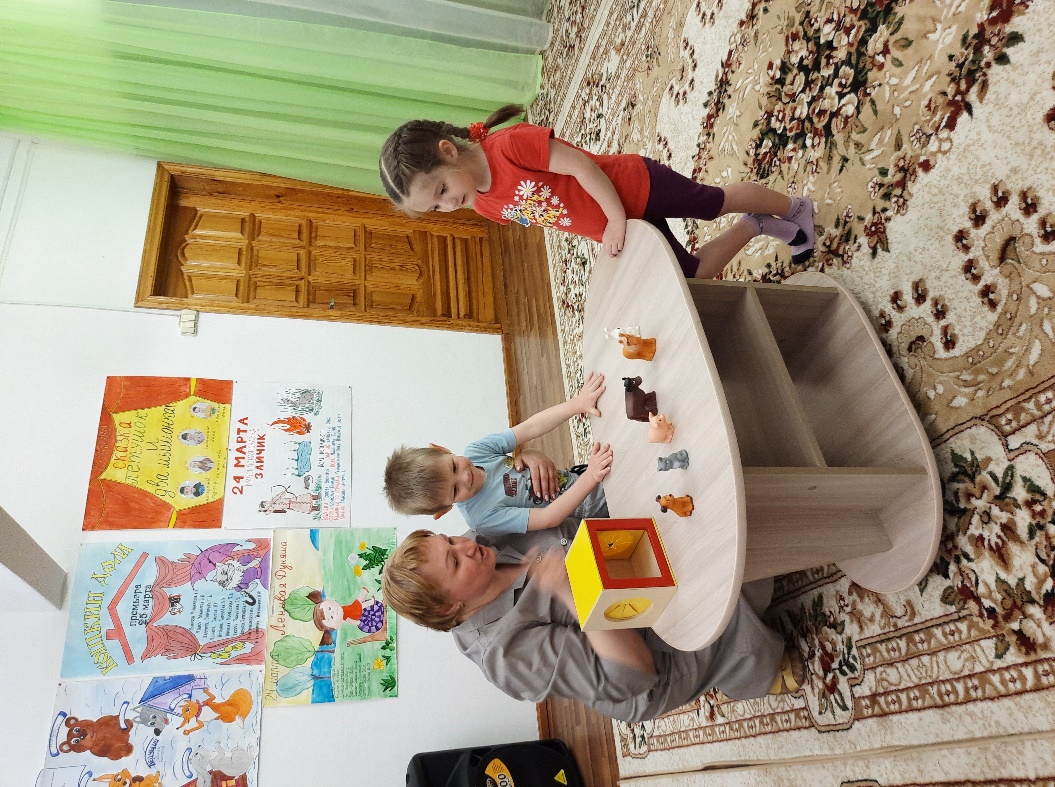 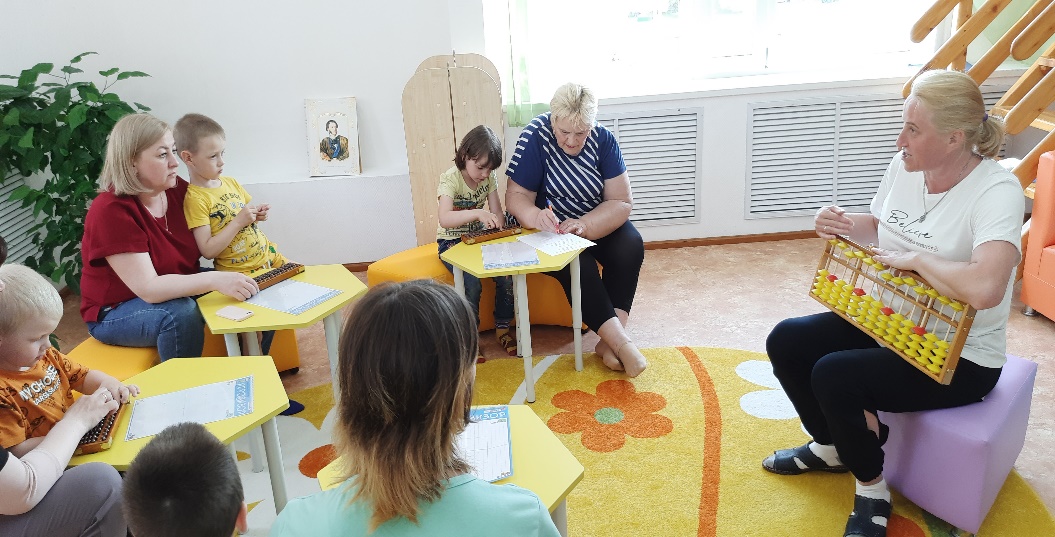 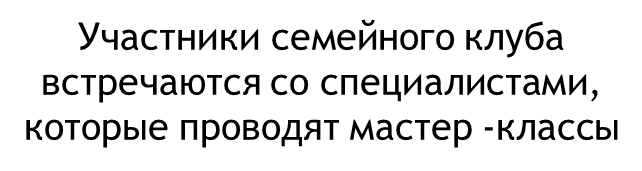 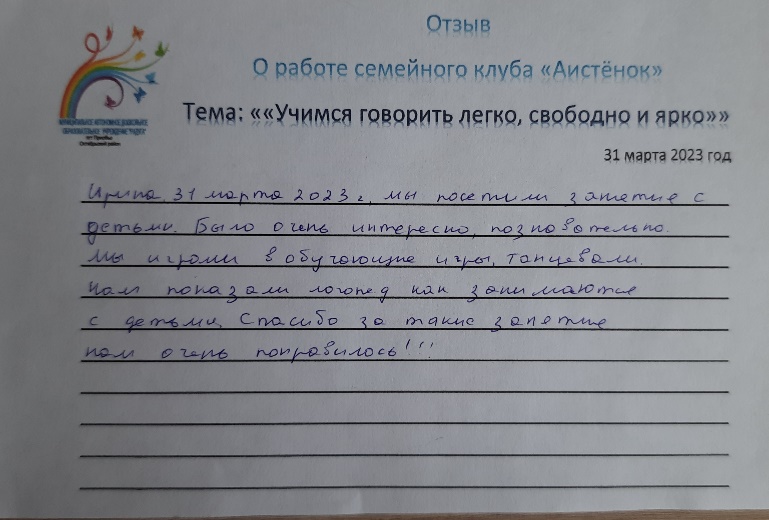 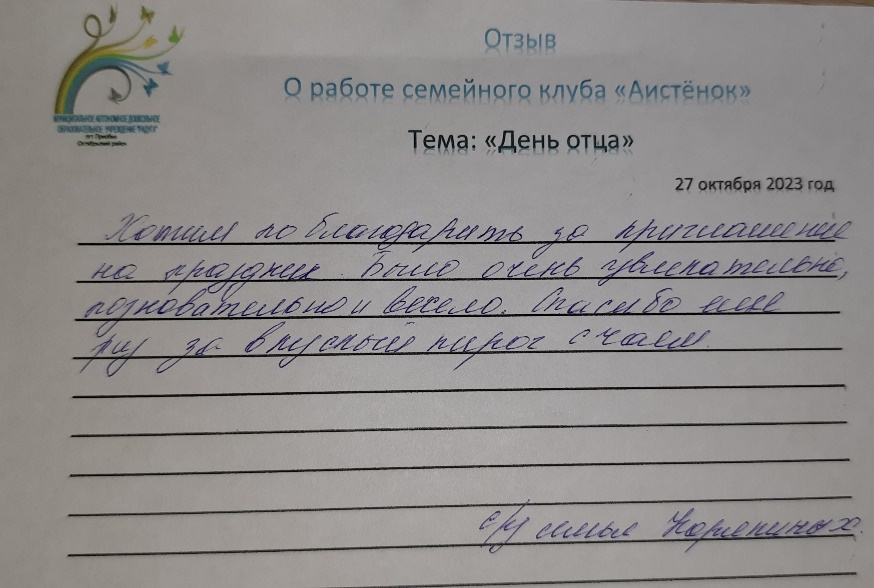 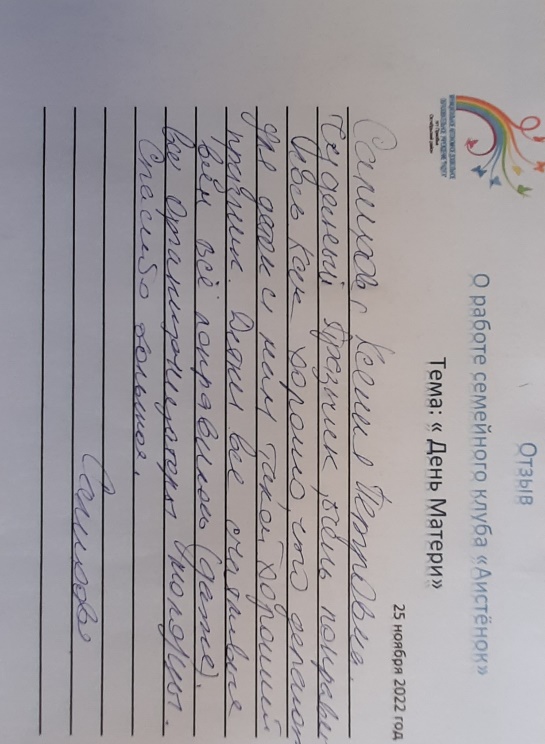 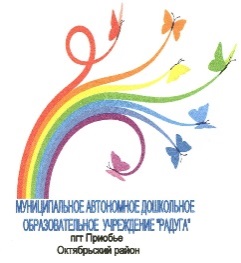 Муниципальное автономное дошкольное образовательное учреждение « Радуга»
ИННОВАЦИОННАЯ РАБОТА С ДЕТЬМИ С ОГРАНИЧЕННЫМИ ВОЗМОЖНОСТЯМИ ЗДОРОВЬЯ – СЕМЕЙНЫЙ  КЛУБ« АИСТЁНОК»
Информацию можно найти на сайтеhttp://raduga-ds.86.i-schools.ru/?page=vavilina_razida_karametdinovna
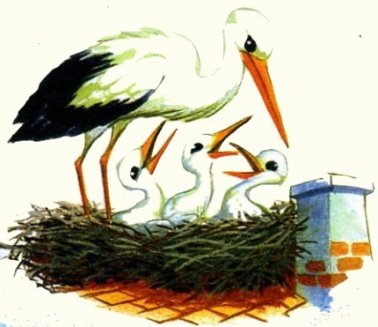 Воспитатель МАДОУ «Радуга» 
пгт Приобье Октябрьский район
Разида Караметдиновна Вавилина
ноябрь 2023год